Gravity Offloading and Tethering Somatosensory Enhancement System (GOATSES)
Preliminary Design Review
Grace Antonucci, Ben Foehr, Jack Harrison, August Hauter, Quentin Morton, Elena Salgado, Nick Taylor, Isaac Timko, & Cody Wheeler
1
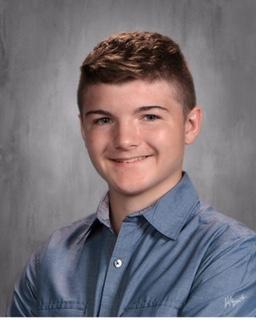 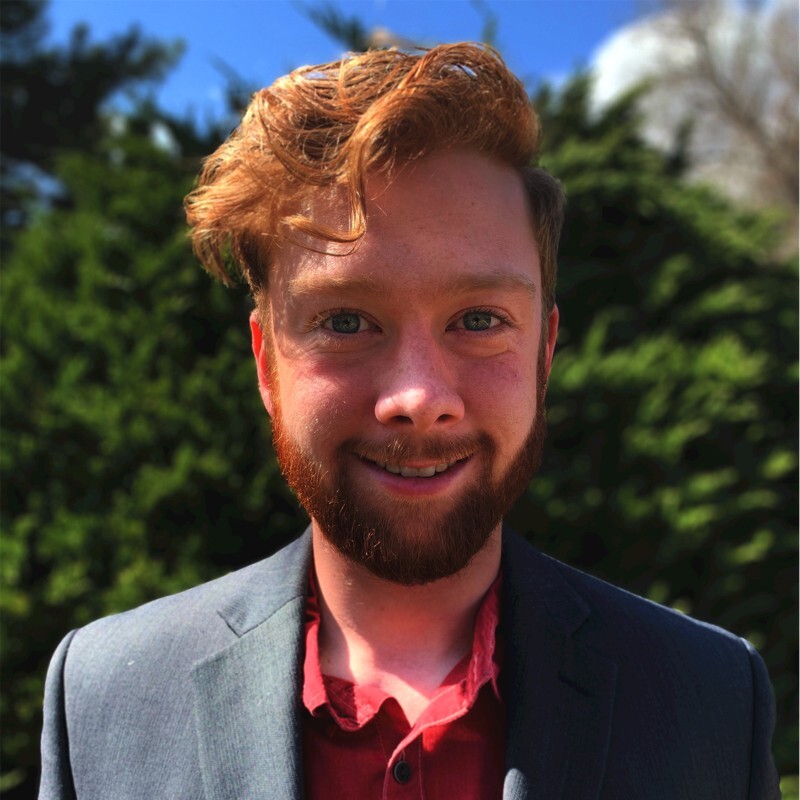 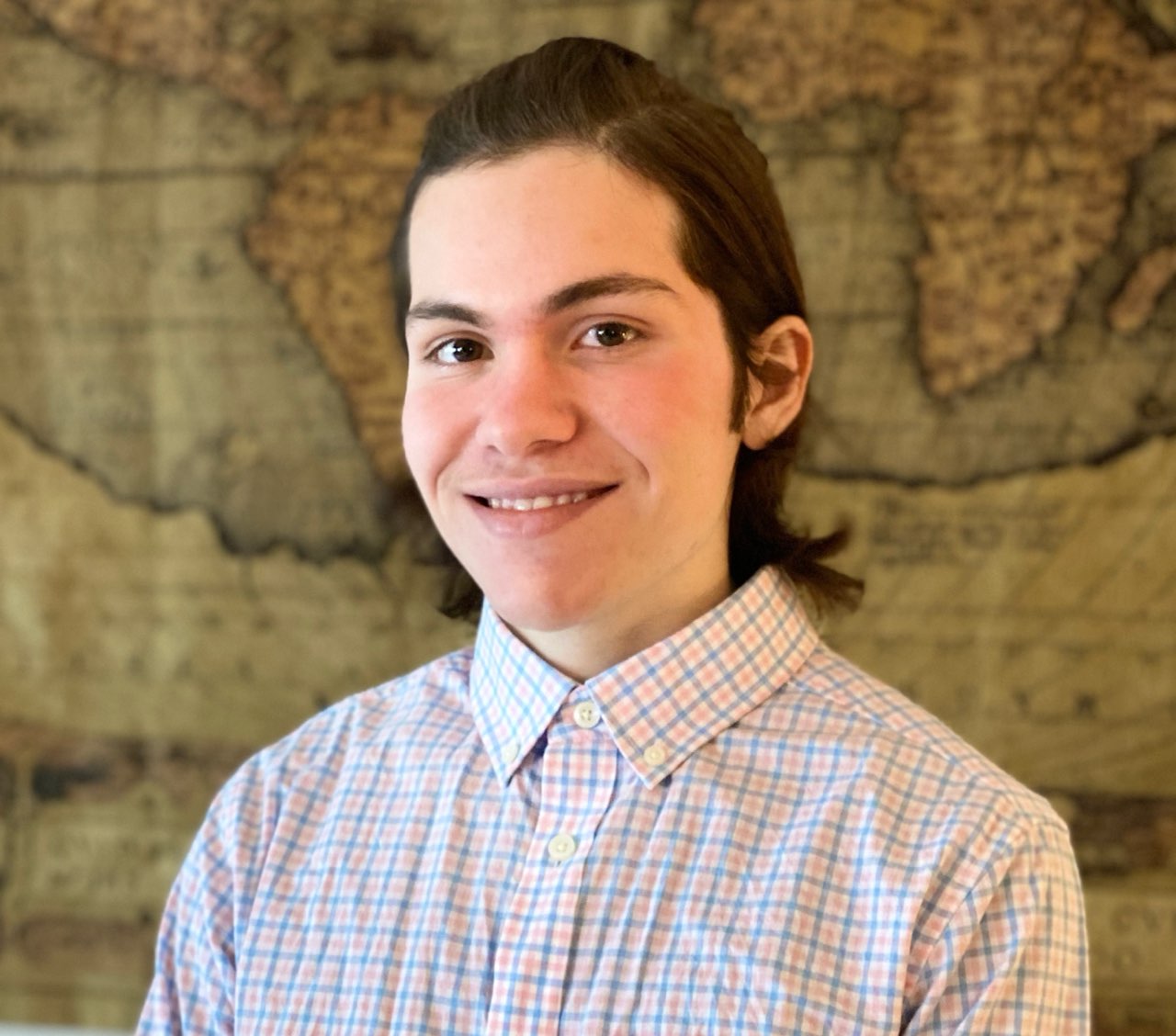 MEET THE TEAM
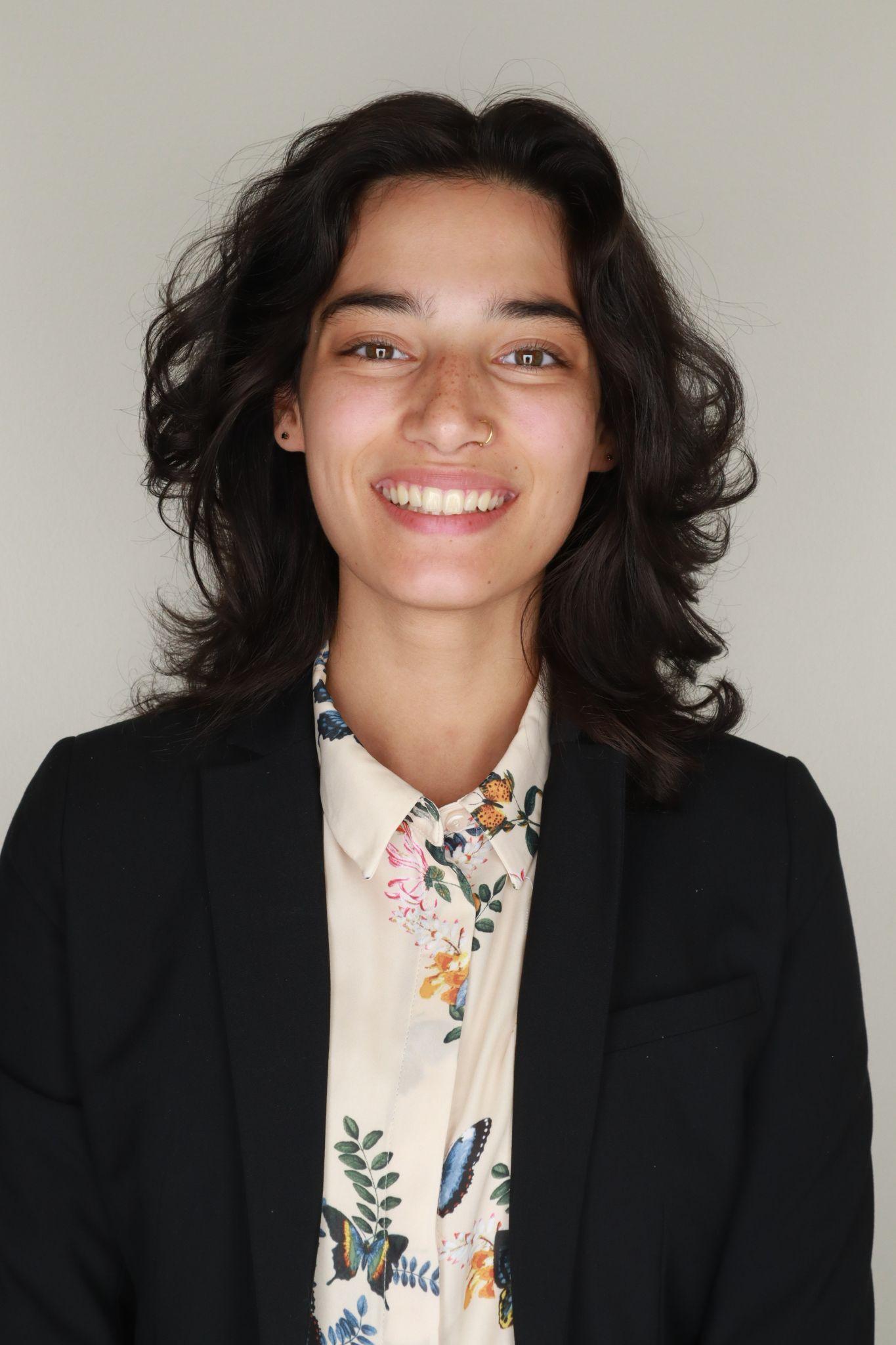 Cody Wheeler
Design Lead
Ike Timko Electronics Lead
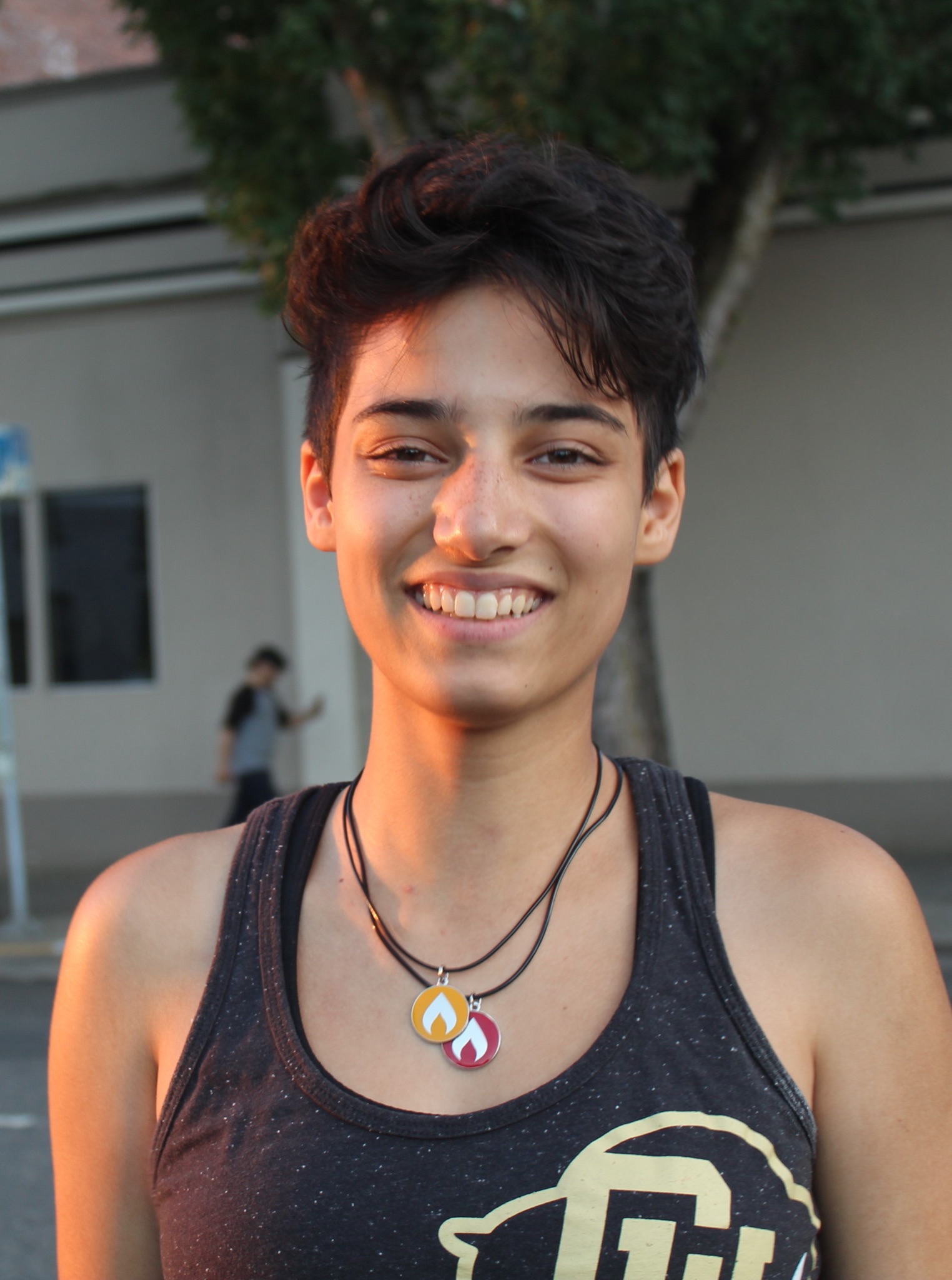 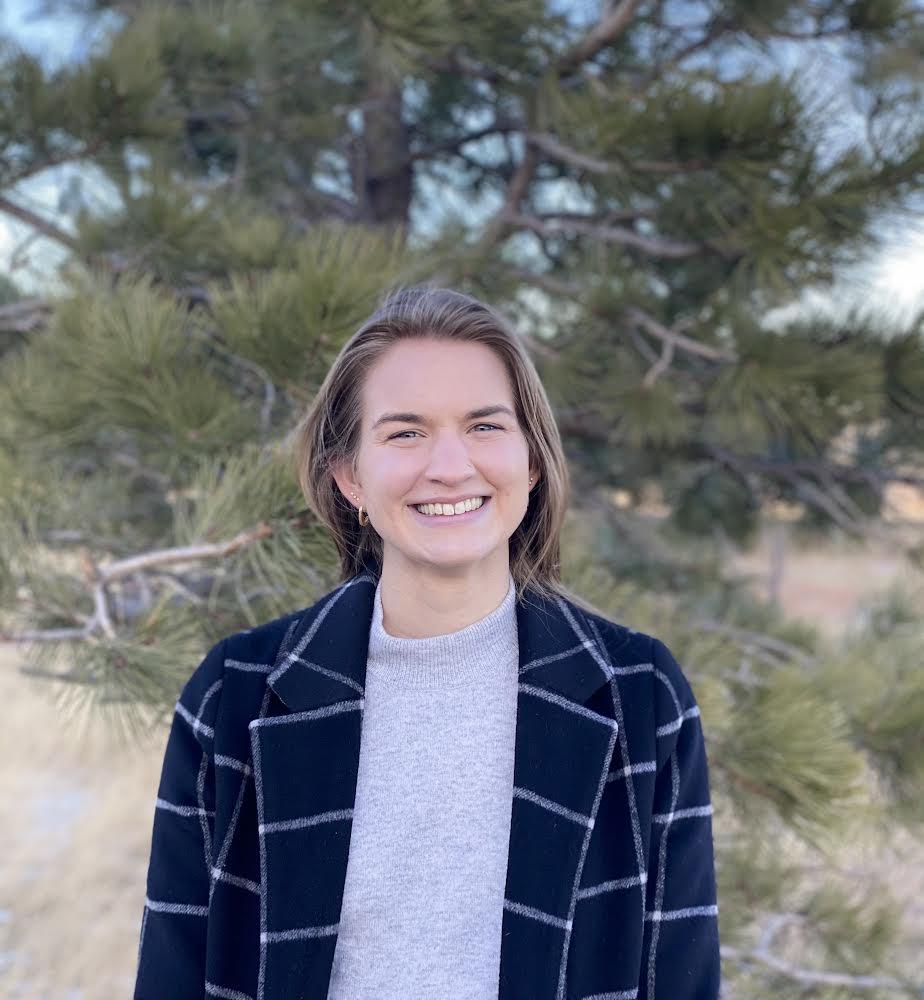 August Hauter
Analysis Lead
CFO
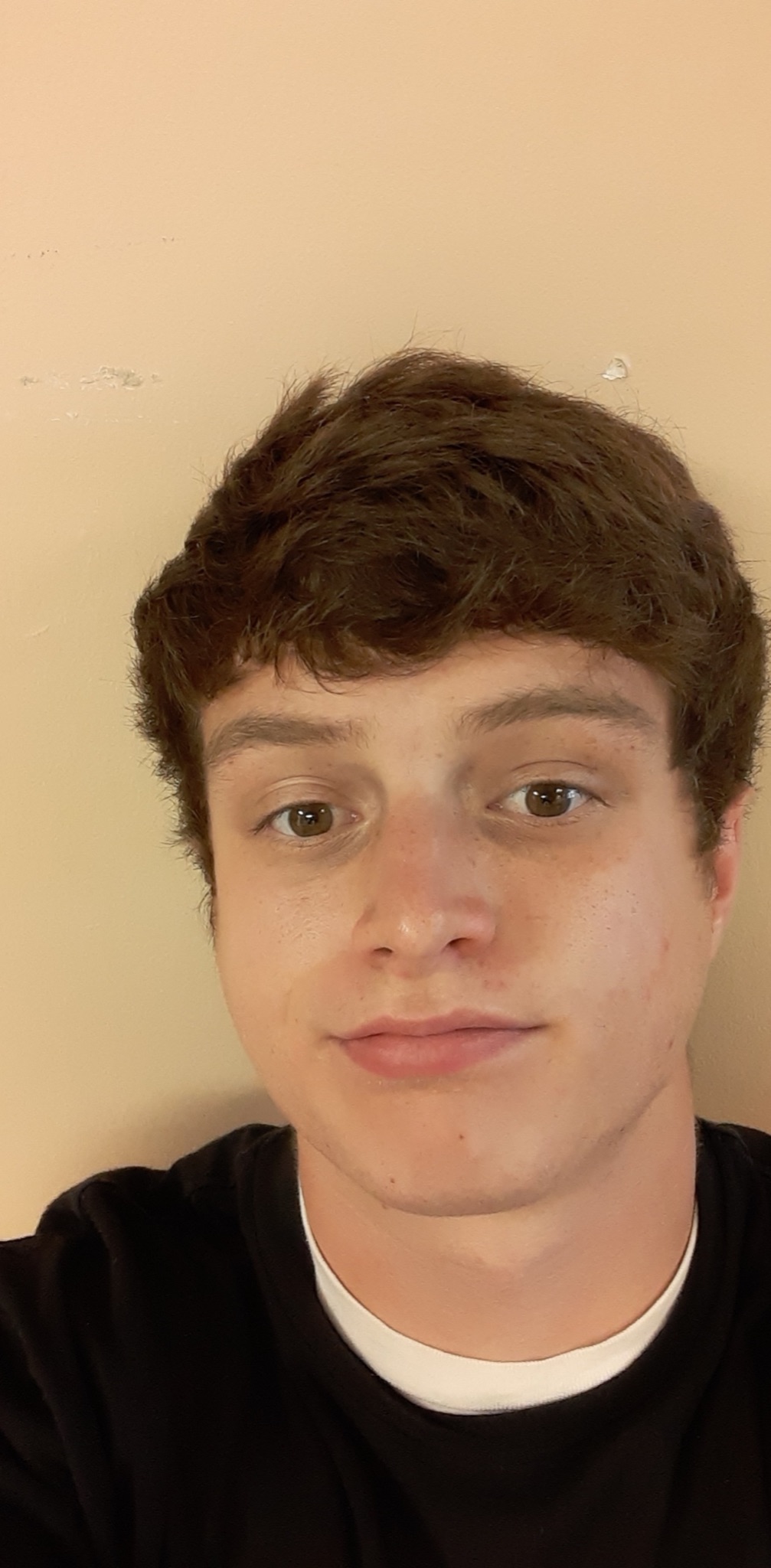 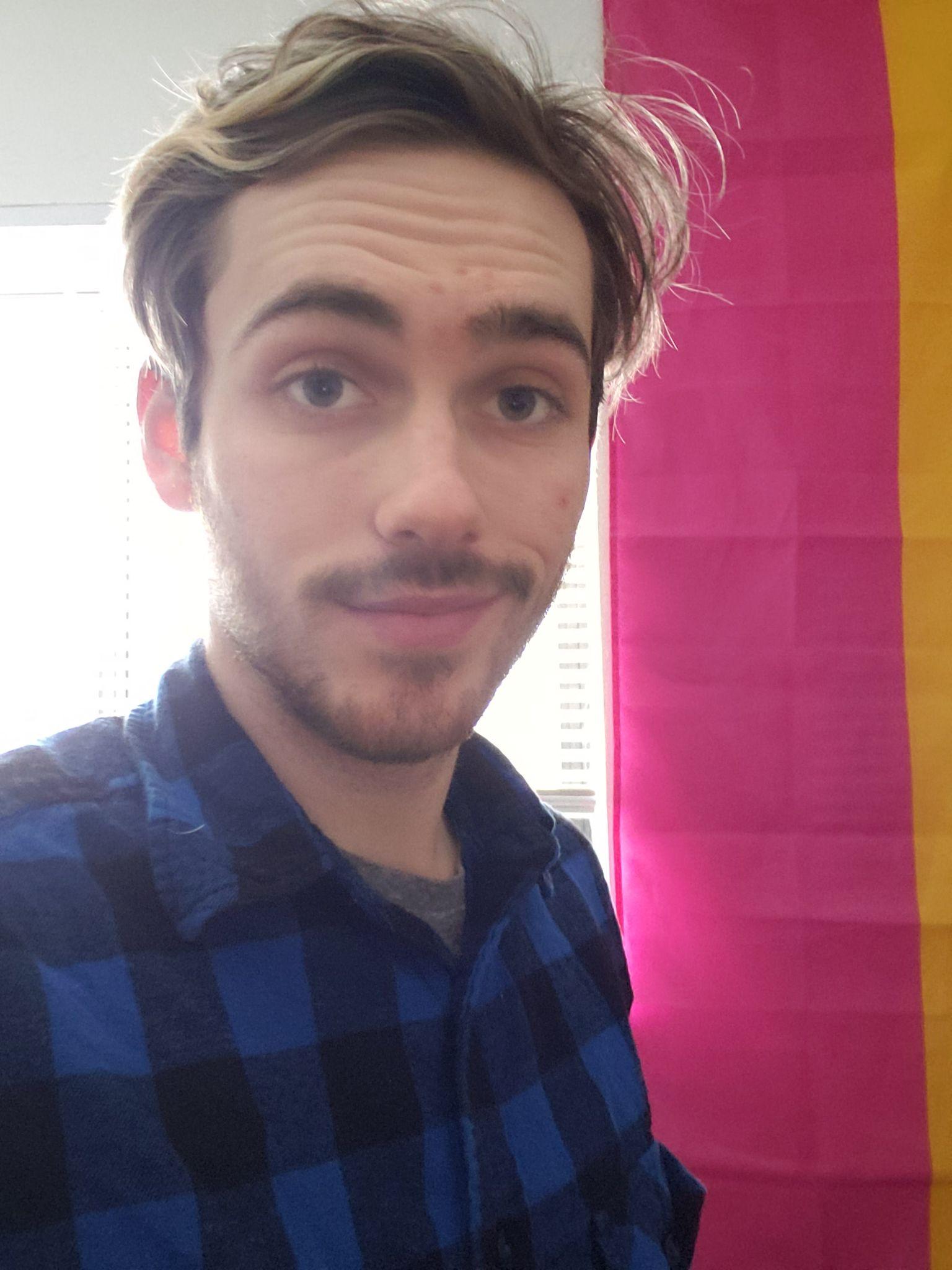 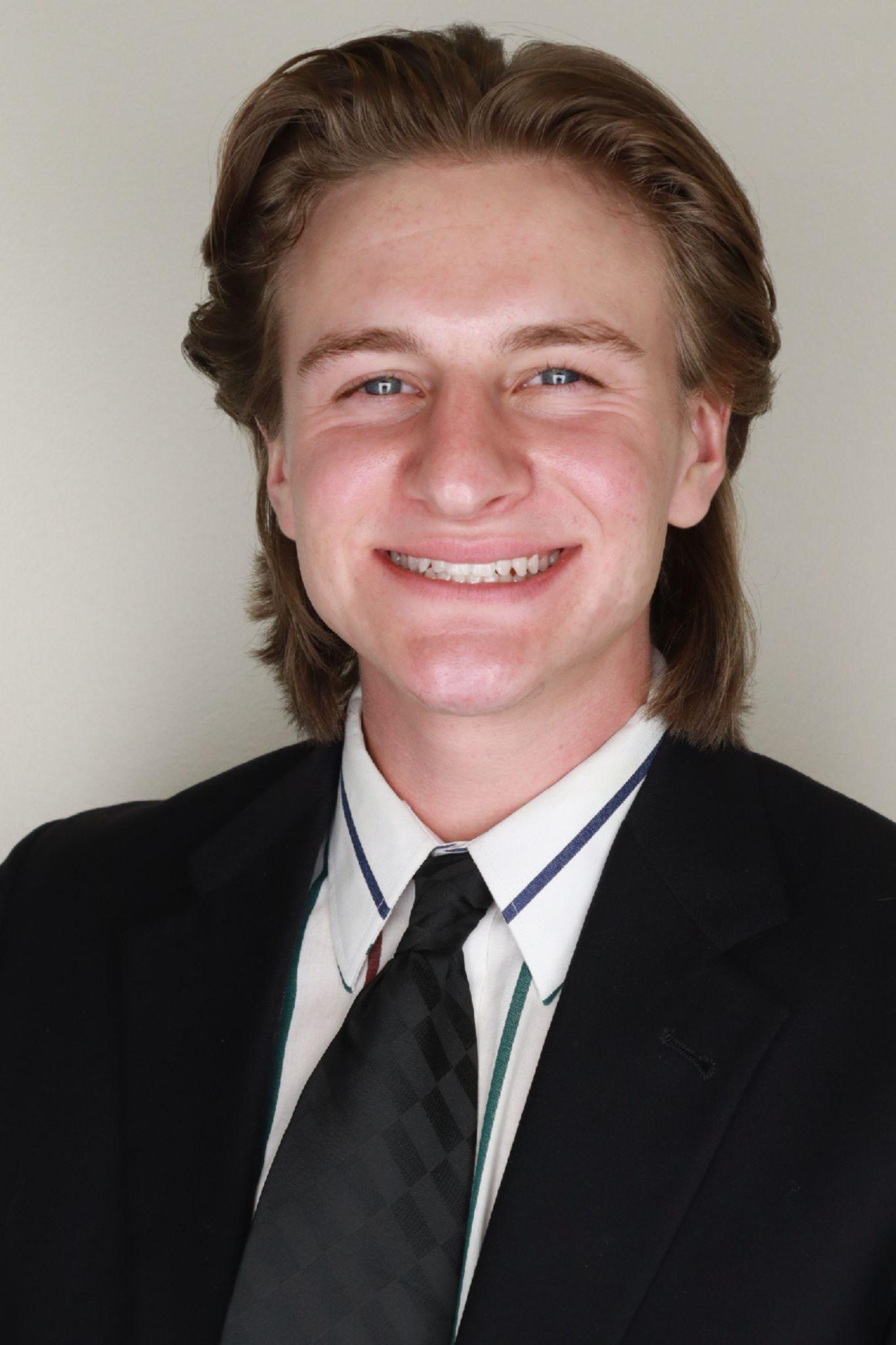 Grace Antonucci 
Project Manager
Elena Salgado 
Safety Lead
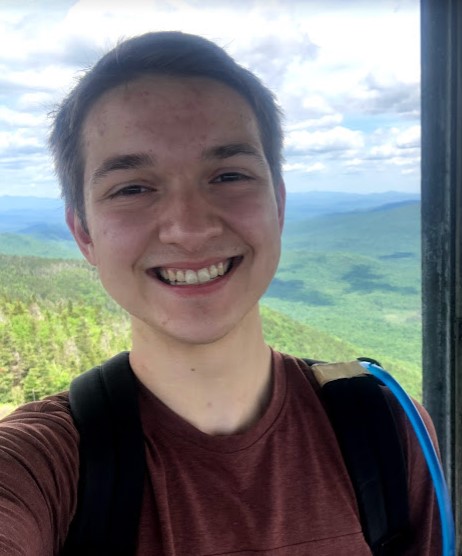 Ben Foehr
Human Factors Lead
Nick Taylor Manufacturing  Lead
Quentin Morton 
Lead Systems Engineer
Jack Harrison 
Testing Lead
2
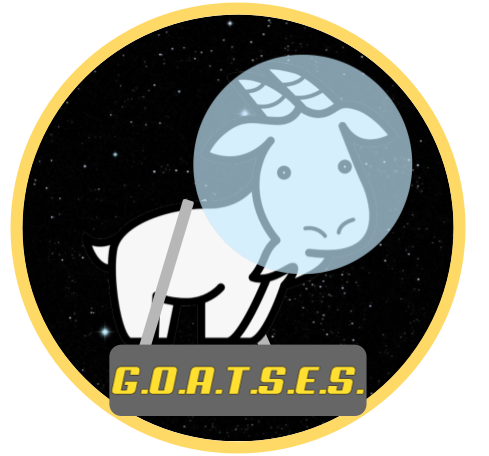 Agenda
Project Description
Baseline Design
Feasibility Studies
Loading Margin
Angle Margin
Friction Margin
Cost 
Status & Strategy
3
Project Need
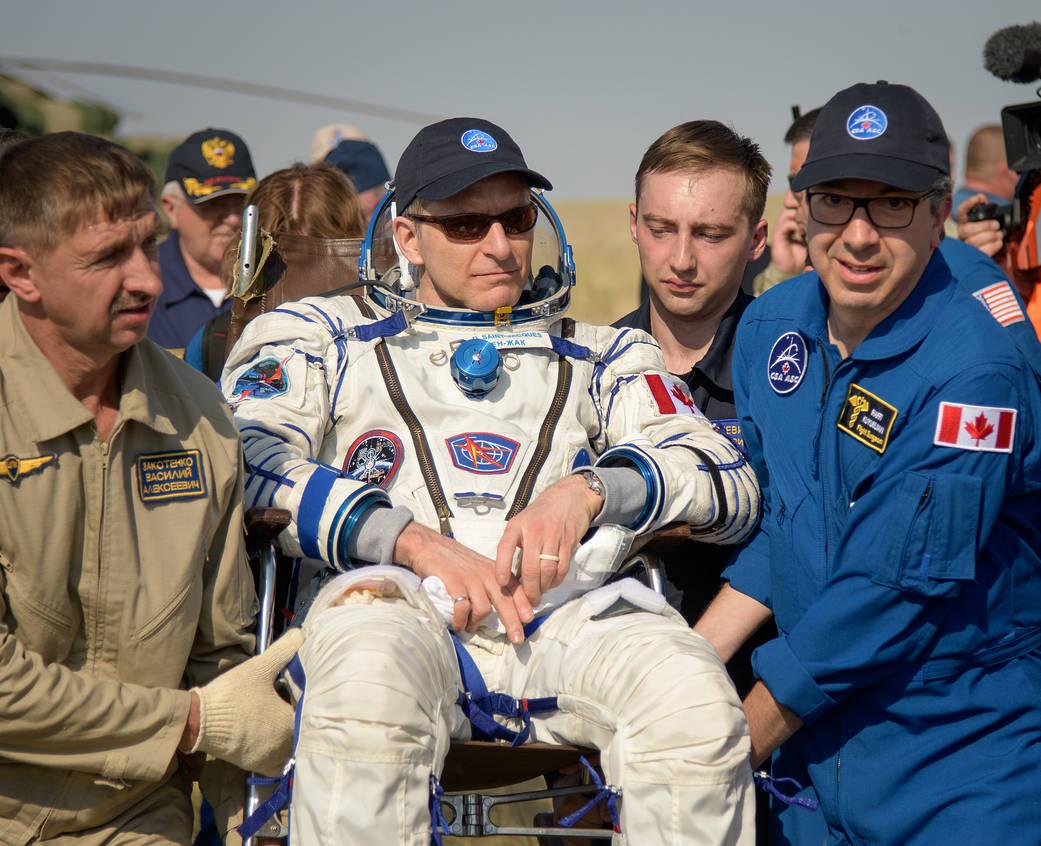 Astronauts require, on average, 15 days to recover pre-flight levels of locomotive function required for egress (exiting the capsule). [2]
Astronauts experience loss of proprioceptive function in a microgravity environment. 
Proprioceptive function relates to one’s understanding of how their body is positioned and how it is moving.
Retention of postural control is vital for long duration spaceflight missions.
Canadian astronaut, David Saint-Jacques, being carried to the medical tent after returning from 204 days in space. [1]
4
[Speaker Notes: Astronauts require, on average, 15 days to recover pre-flight levels of locomotive function required for egress. [2]
Astronauts sufficiently maintain muscular and cardiovascular strength, but typically experience loss of proprioceptive function.
Proprioceptive function relates to one’s understanding of how their body is positioned and how it is moving.
Loss of proprioceptive functions result in difficulty with tasks such as standing, walking, and balancing. 
Retention of postural control is vital for long duration spaceflight missions.]
Project Objectives
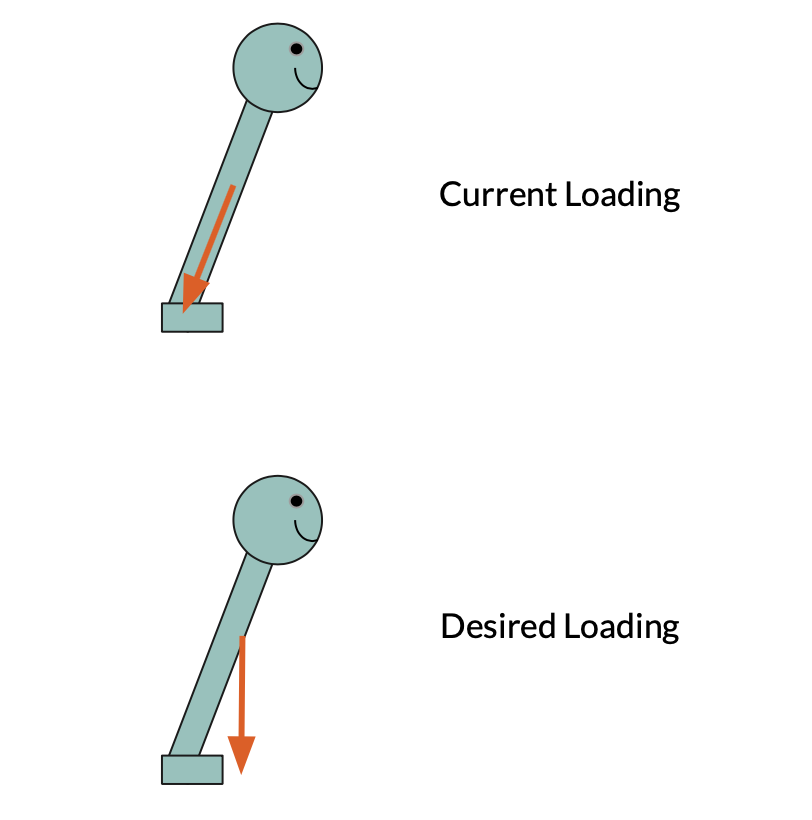 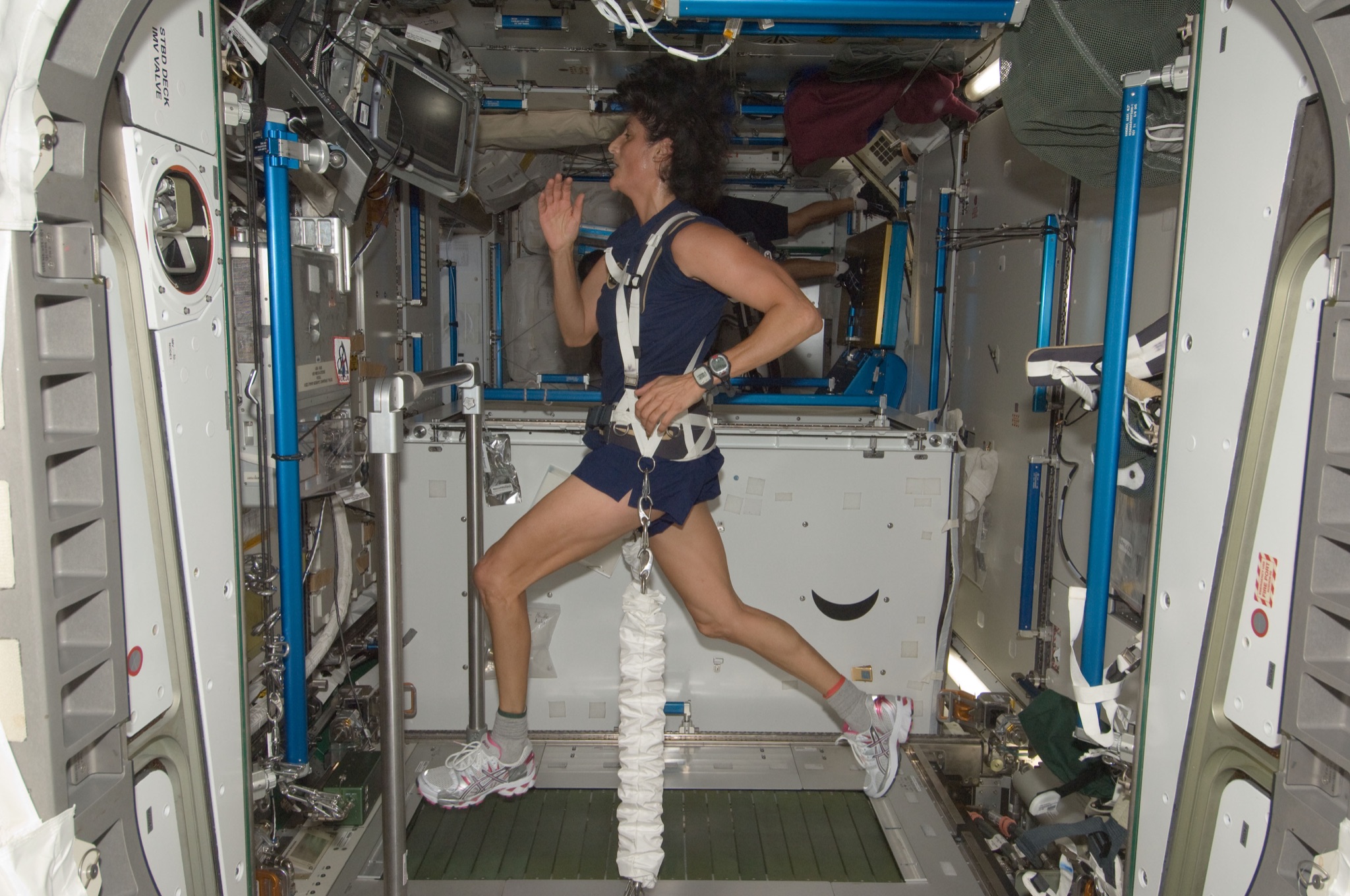 Current axial loading is problematic
Hypothesis: More realistic gravitational loading = better proprioceptive functions
Device will provide a load that stays perpendicular to support service
Main user base will be bed rest patients
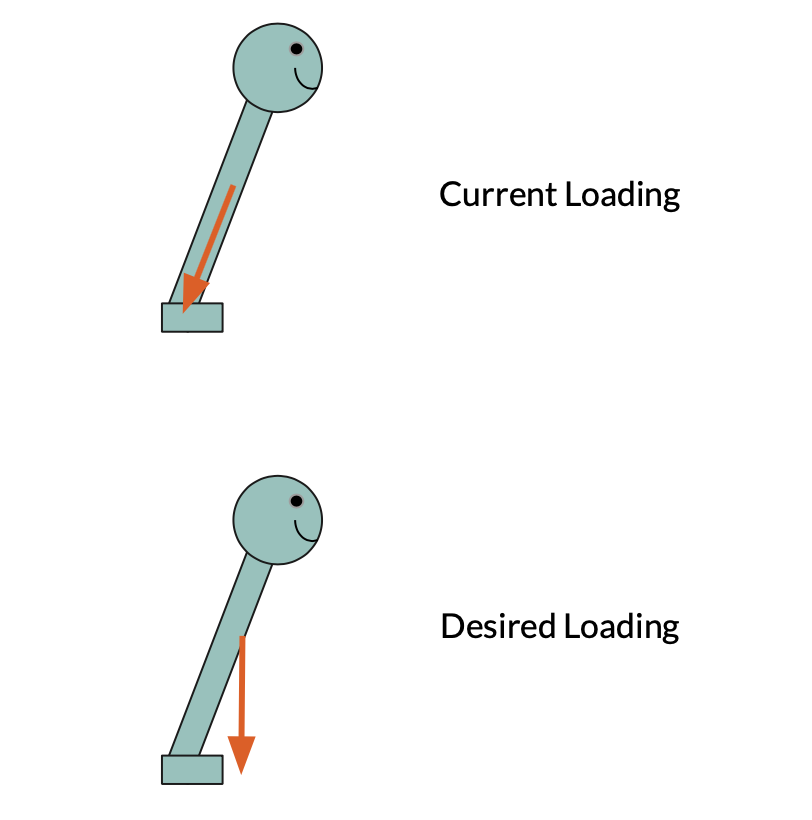 5
[Speaker Notes: Bed rest studies offer scientists ways to see how the body adapts to weightlessness. Volunteers spend up to 70 days in bed with a six-degree head-down tilt. They must eat, exercise, and even shower in the head-down position.

Our project aims to create a device in which maintains a force on the user that is perpendicular to their support surface regardless of postural sway. 
This device will be used in laboratory studies to prove whether this improvement in loading direction yields better retention of proprioceptive functions. 
Study requires a spaceflight analog such as bedrest.
Bedrest: volunteers spend up to 70 days in bed with a six-degree head-down tilt. They must eat, exercise, and shower in this position. [3]


Astronauts are currently loaded to a single fixed point and therefore they do not need to balance themselves.
It is hypothesized that if astronauts were loaded as if in a realistic gravitational field, it would help maintain proprioceptive function by requiring them to balance themselves. 
Our project aims to create a device in which maintains a force on the user that is perpendicular to their support surface regardless of postural sway. 
This device will be used in laboratory studies to prove whether this improvement in loading direction yields better retention of proprioceptive functions. 
Study requires spaceflight analog such as bedrest.
Bedrest: volunteers spend up to 70 days in bed with a six-degree head-down tilt. They must eat, exercise, and shower in this position. [3]]
Project Description
6
Functional Requirements
7
Functional Requirements
8
CONOPS
Loading Mechanism
Stage 1: Prep
Take anthropometric measurements
Mass
Distance between attachment point & feet
Test Environment
Support Surface
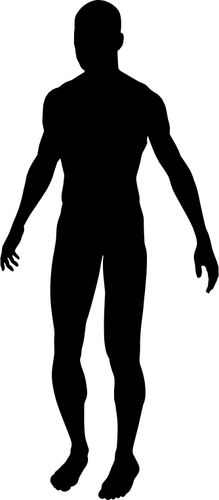 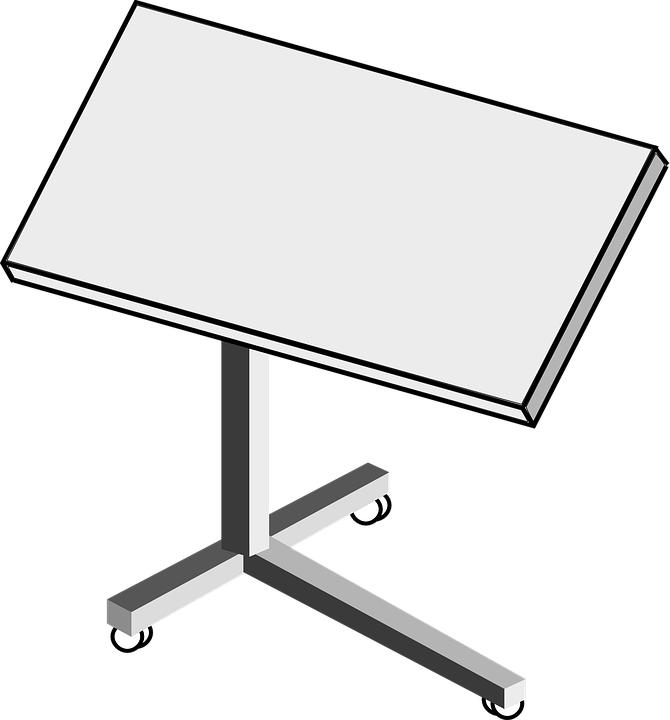 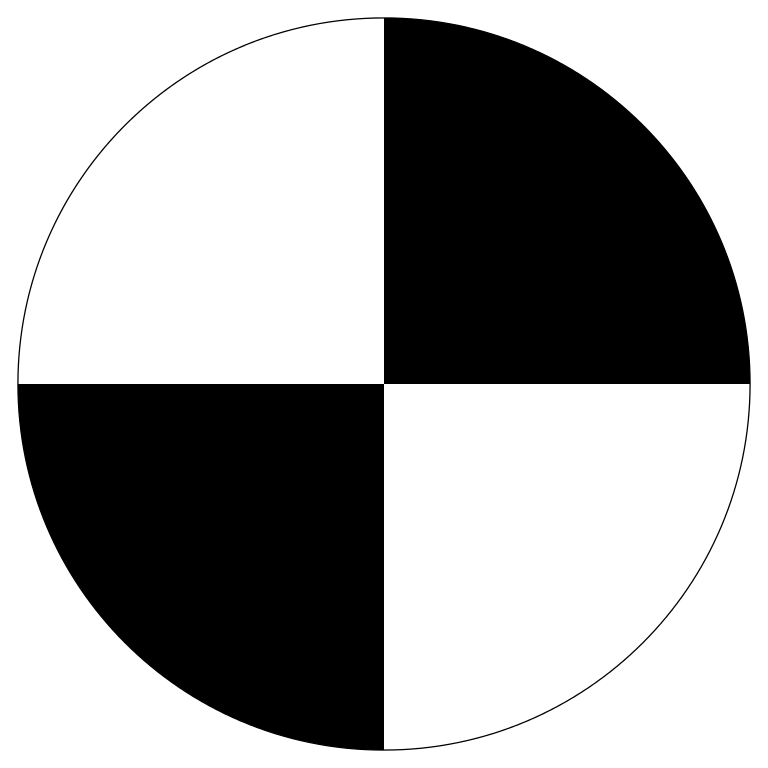 L
Bed rest Patient
9
CONOPS
Stage 2: Ingress
User is helped into loading mechanism
Patient cannot stand
Harness is adjusted to fit comfortably
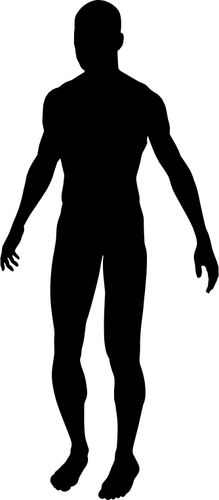 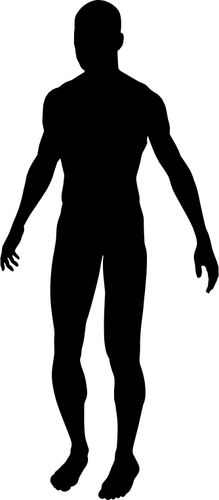 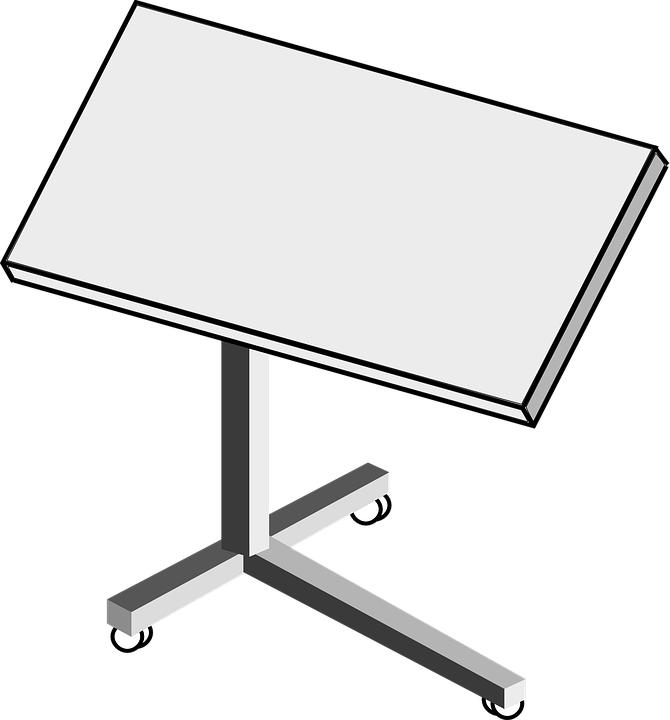 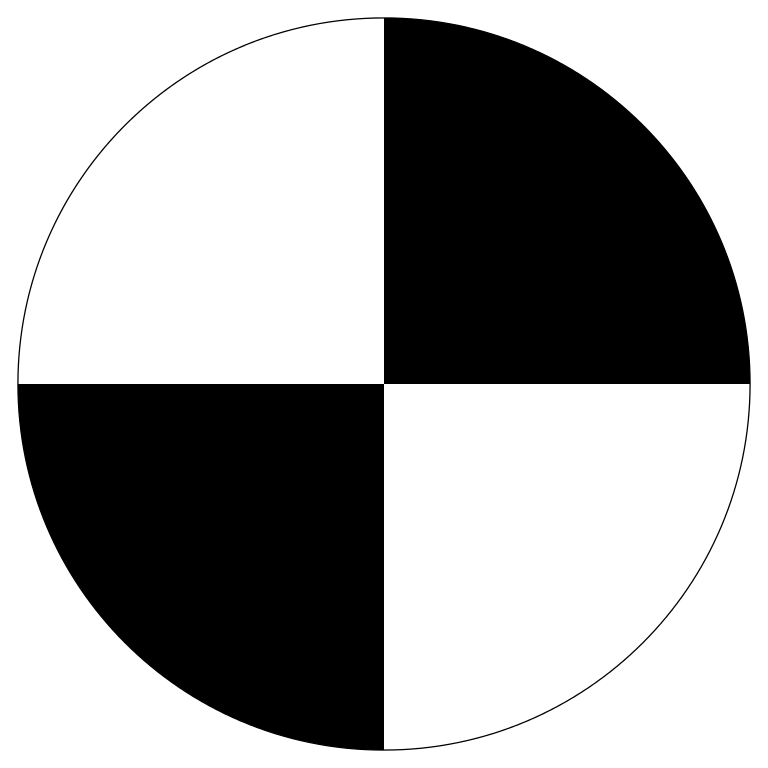 10
CONOPS
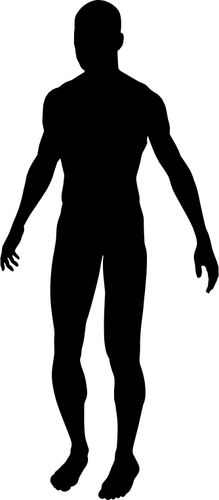 Degree of Freedom
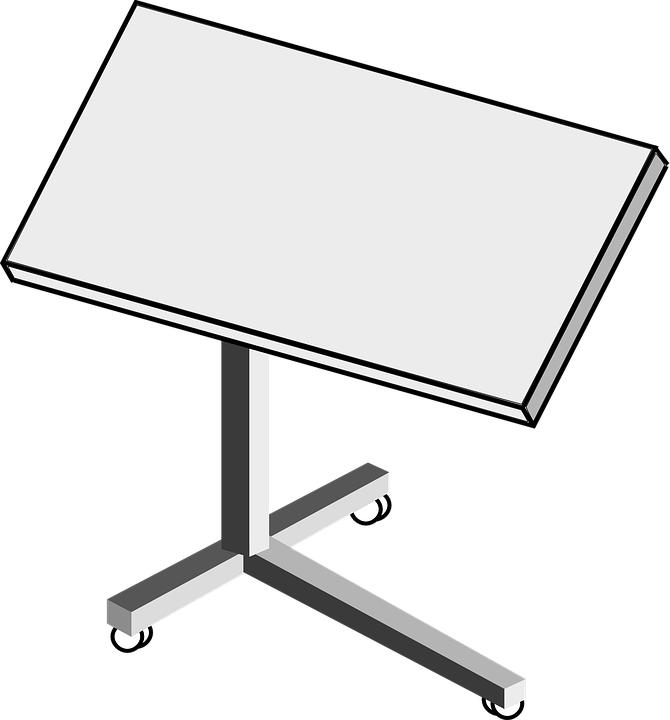 Stage 3a: Use
User can be on their side
Leans front to back
OR User can be on their back
Leans side to side
Trains proprioceptive function
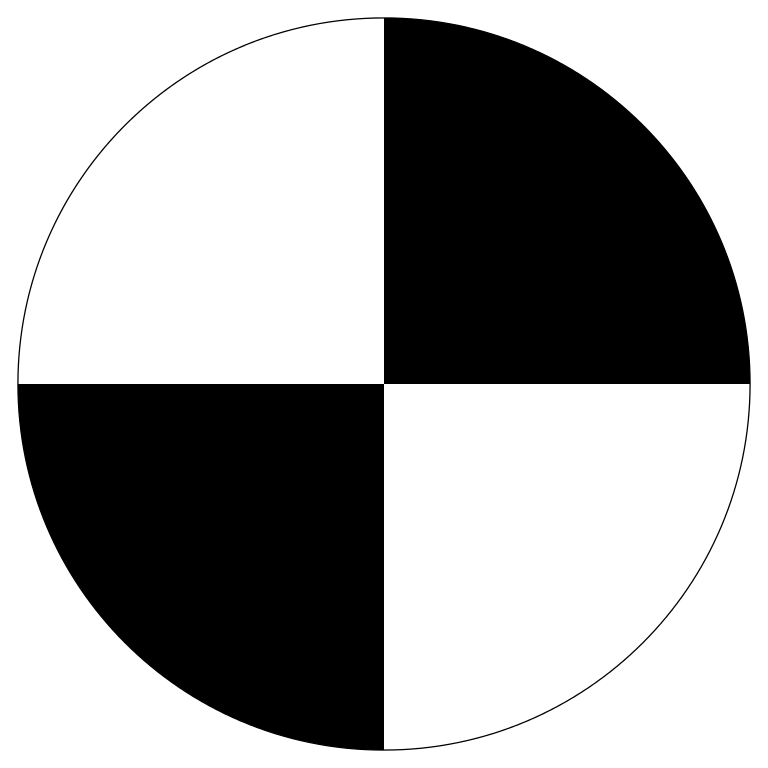 FNet
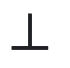 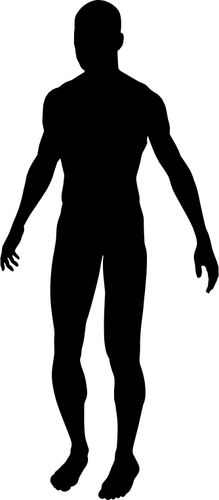 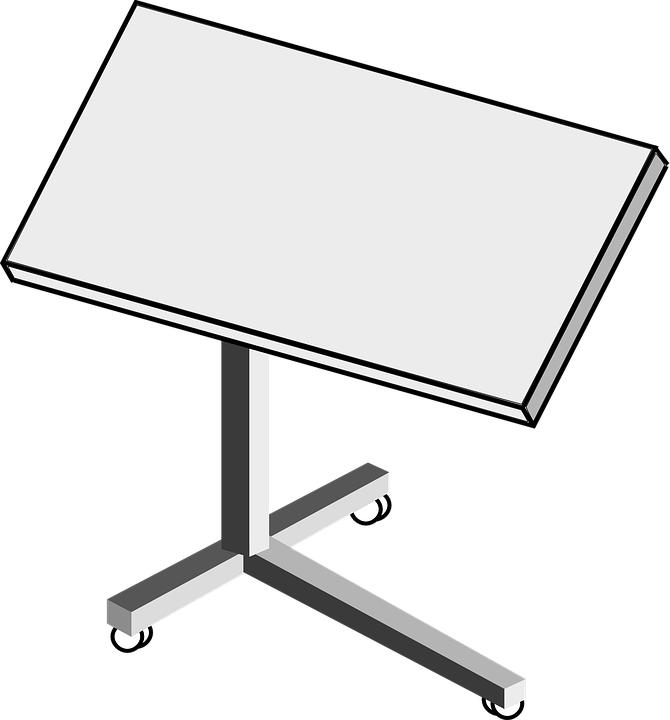 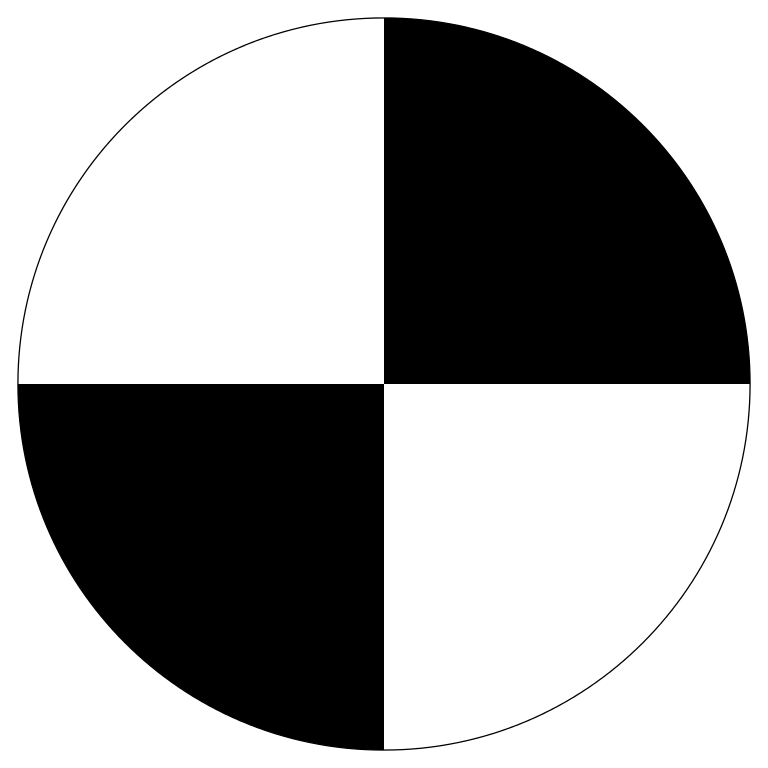 FNet
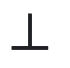 User leans
11
CONOPS
Tether Angle ∠
Body Angle ∠
Tension
Stage 3b: Data Collection 
Angle measurement
Body Angle
Tether Angles
Load measurement
Tether Tension
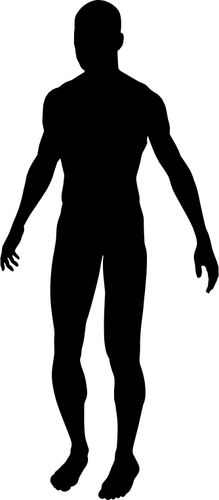 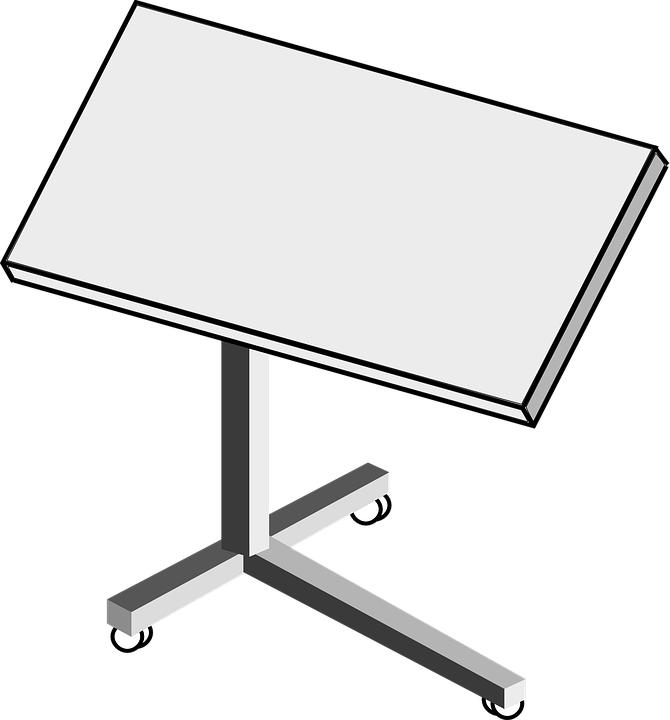 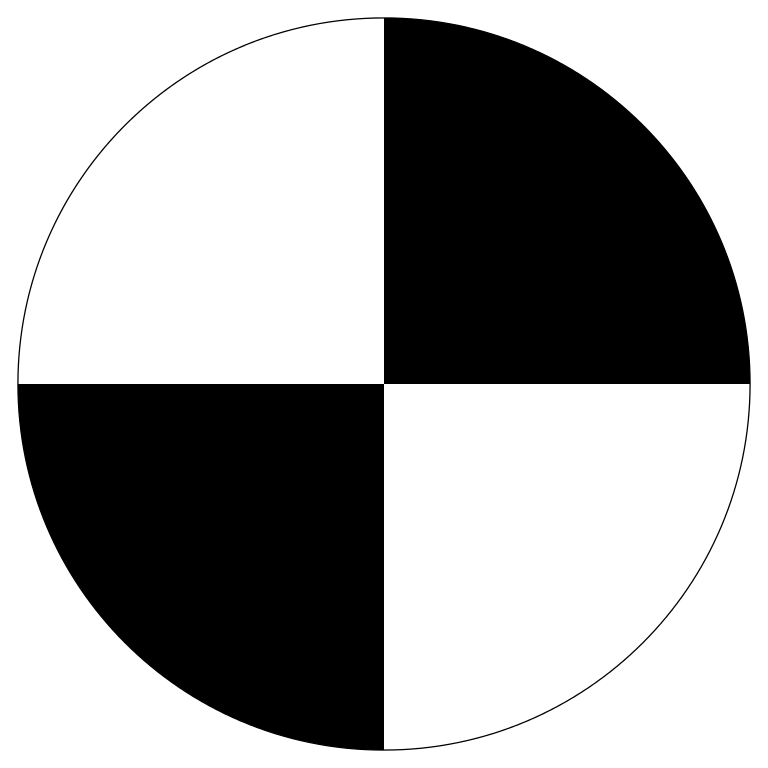 Tether Angle  ∠
Tension
12
CONOPS
Stage 4: Egress
User is helped out of loading mechanism
Patient cannot stand
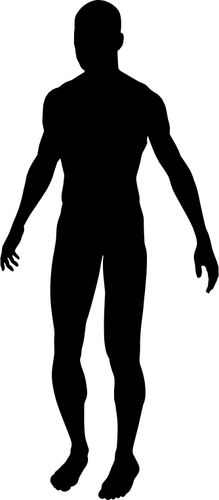 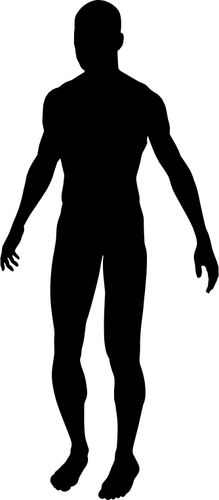 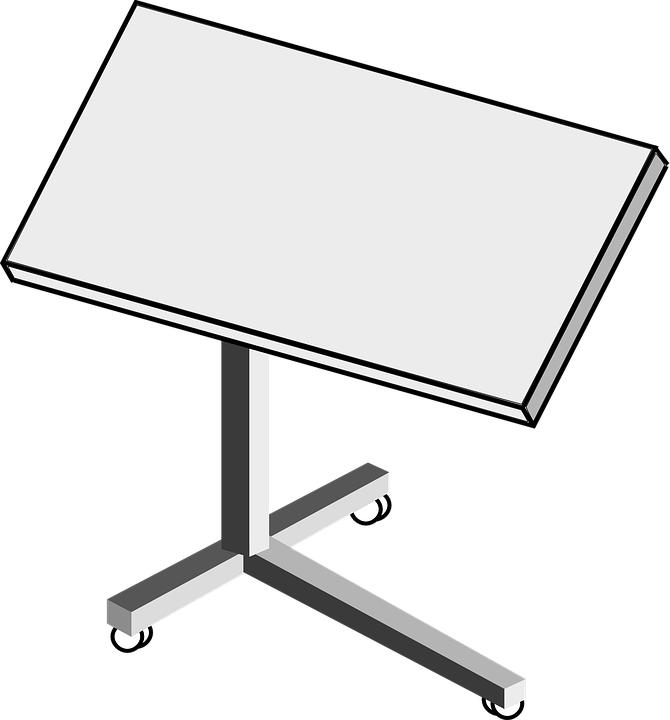 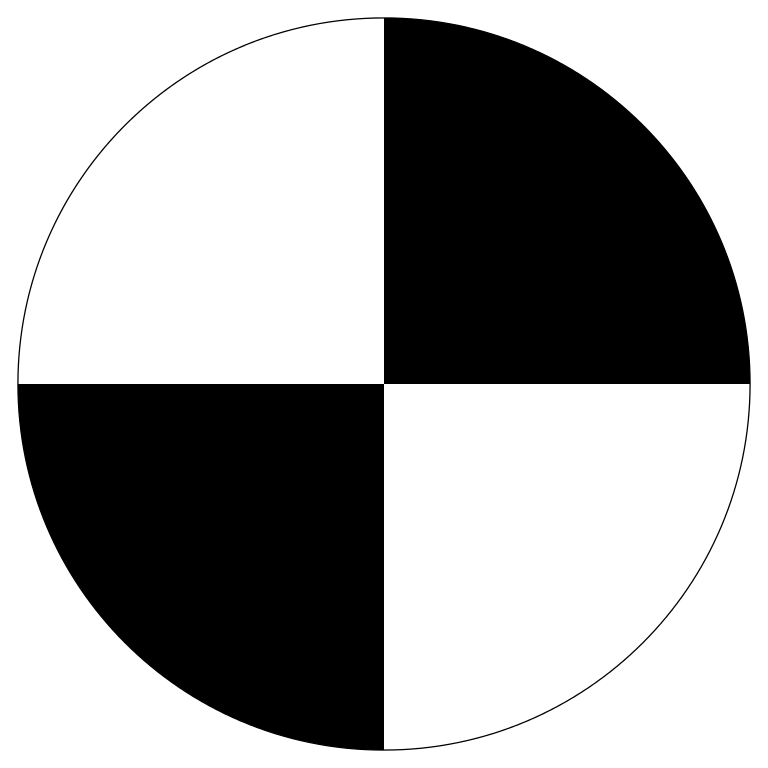 13
Baseline Design
14
Baseline Design Overview
Direction of Earth  Gravity
Platform
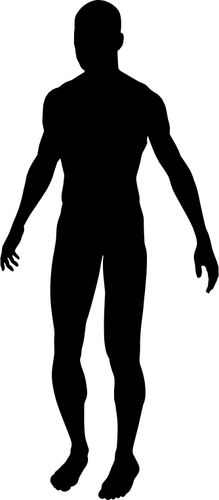 Direction of Simulated  Gravity
Project contains three components:
Test Environment to remove influence of Earth Gravity
Tensioning system to produce force in tether
Translating device (linear actuator) to adjust location of tether
Harness
Fg
Support Surface
Tensioning and Translating Systems:

Screw Drive Linear Actuator
Torque Motor
Angle Sensor
15
[Speaker Notes: Subject lays on their back or side on a rolling platform
Two tethers will produce a simulated gravity force perpendicular to Earth’s gravity
The tethers will be loaded via torque motors or sandbags on a pulley system
When the subject leans, the tether attachment points will be moved using a linear actuator to keep the net force perpendicular to the support surface as the subject moves]
Test Environment Baseline Design
Direction of Simulated  Gravity
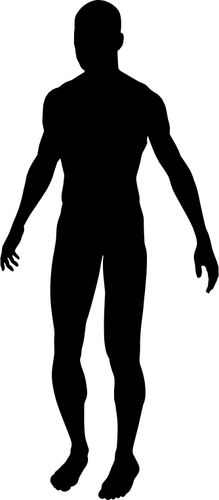 A 90-degree test bed removes effect of Earth gravity in the direction of gravity simulation.
This setup will have some friction, which would not be present in a real zero-gravity environment
Coefficient of friction must be low (𝝻 < 0.3) to create most realistic environment
Direction of Earth Gravity
Support Surface
Low coefficient of friction between rollers and table
Platform
Table
N
Friction = 𝝻*N
16
[Speaker Notes: Mention that a feasibility study will be done later in the presentation to cover mu

Mention adjustable height?]
Tensioning System Baseline Design
Direction of Earth  Gravity
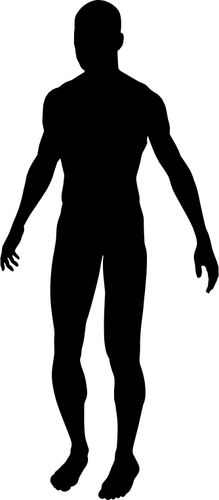 Active tensioning  system
Torque motor winds end of tether to produce tension


Passive tensioning system
Load supplied by sandbag on a pulley system connected to each tether
Direction of Simulated  Gravity
Tether
𝛂
𝜷
F1
F2
Earth Gravity
Motor
Fg= F1+F2
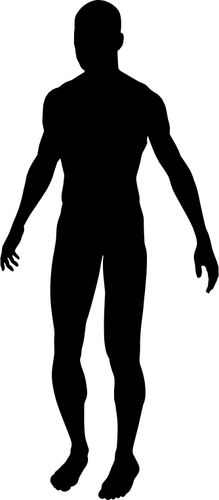 F1
Direction of Simulated  Gravity
F1
Tether
Earth Gravity
Sandbag
Direction of Earth Gravity
Sandbag
msandg = F1
17
[Speaker Notes: Two tethers connected to subject
F1 = F2 = constant

Not enough time. Both feasible. Team discretion. (Just taking notes)]
Translation System Baseline Design
Direction of Earth  Gravity
The tensioning system  is connected to a screw drive linear actuator.
When the angle sensors and accelerometer detect change in  𝛂 , 𝜷, and 𝛉, the actuators will adjust the location of connection points to keep 𝛂=𝜷. 
Response time for the actuators determines whether force vector stays within 2° of normal
Accelerometer
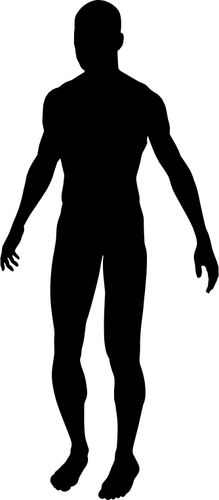 Direction of Simulated  Gravity
dx
Harness
𝛂
𝜷
F1
F2
Fg = F1+F2
𝛉
±2°
Support Surface
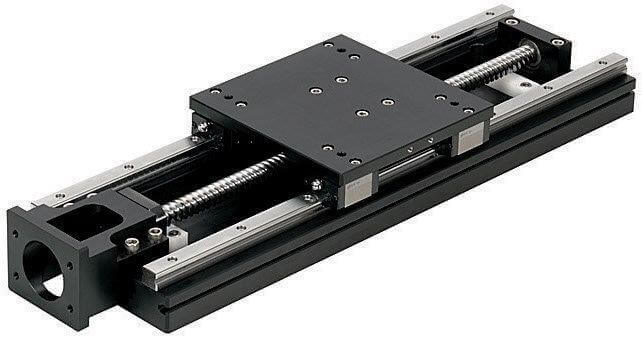 dx
dx
Screw drive
linear actuator
18
Direction of Earth  Gravity
Safety System Baseline Design
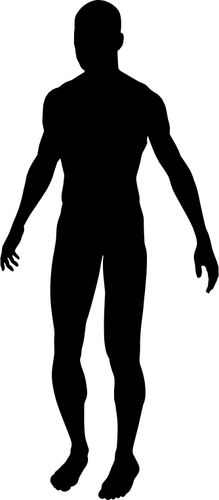 Direction of Simulated  Gravity
Safety:
An additional tether will be attached to a fixed point as a passive safety system
If the user falls and does not catch themself, this tether will be pulled tight and prevent them from falling
F1
F2
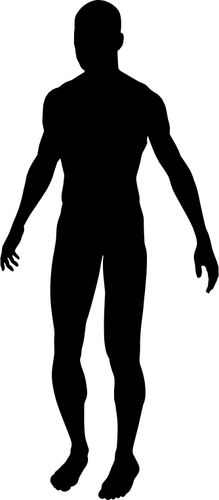 F3
F1
F2
19
Functional Block Diagram
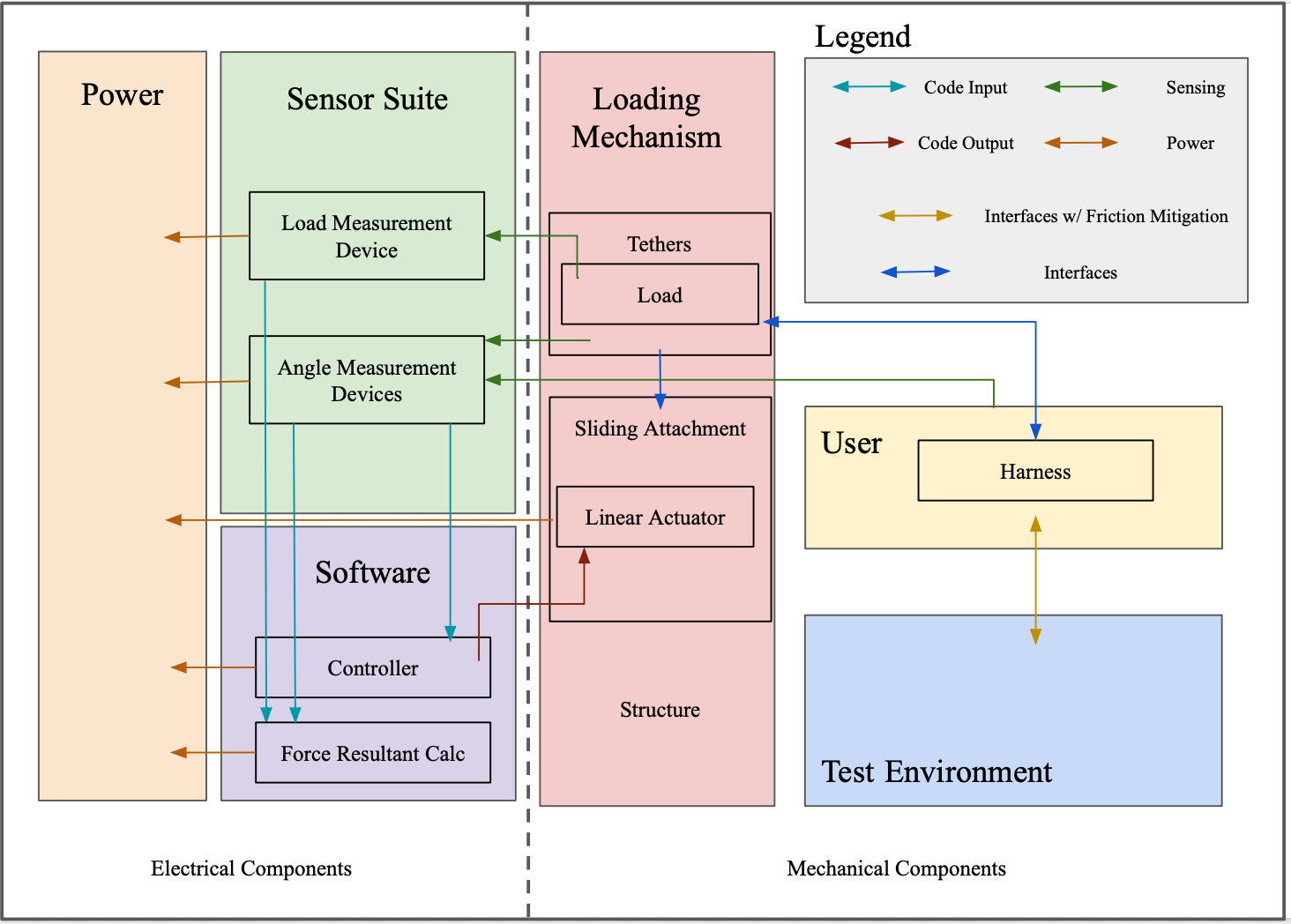 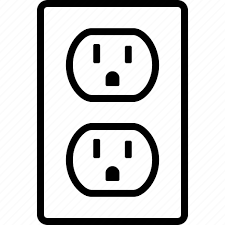 20
Feasibility Studies
21
Critical Project Elements - Feasibility Studies
Critical projects elements were selected for feasibility studies based on the foreseen “dealbreakers” of the project:
F1: Loading Margin: “The Device shall provide a force that does not exceed 1.3 kN”	-  Force vector strength must remain within needed range
F2: Angle Margin: “Gravity vector remains within 2° normal of support surface”	- Force vector direction must act in specified direction 
F3: Friction Margin: “Coefficient of friction in direction of postural sway minimized to 0.3”	- Test Subject’s ability to displace and respond during testing
Cost Feasibility: How does the budget account for the components needed?
22
[Speaker Notes: SAFETY IS A CONCERN, BUT IS IN APPENDIX AND IS FEASIBLE: tHESE ARE OUR PROBLEMS]
Universal Test Subject
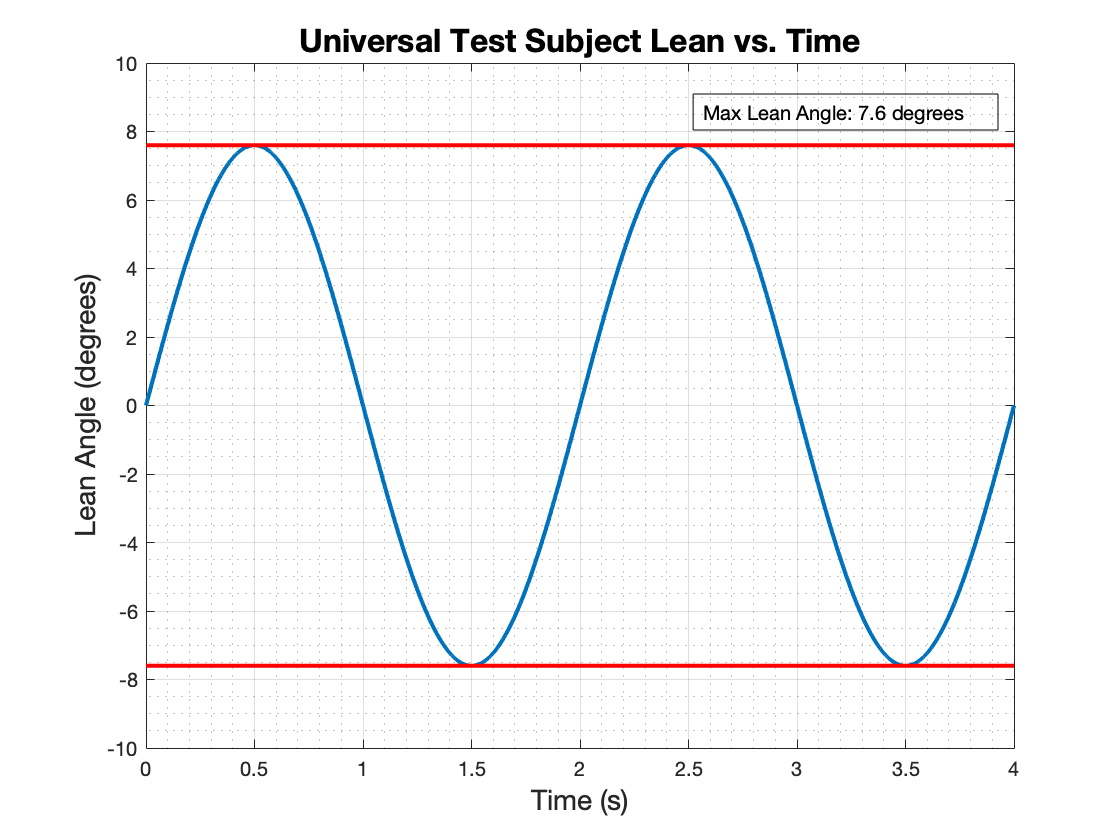 50th Percentile American Male, NASA Handbook 
(APPENDIX B) [7]
Height:	171.6 cm 
Weight: 	73 kg
CoM:		103.1 cm
Depth:	24.65 cm
Foot Size:	26.05 cm
Lean Max:	7.6º
Postural Sway of the Human Subject is modeled by 0.5 hz sine wave, as per Dr. Temple’s research. 
Back/forth displacement of the Universal Test Subject is assumed to be modeled as a pendulum swing, modeled in MATLAB.
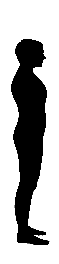 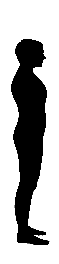 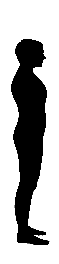 23
[Speaker Notes: dr clark used a pendulum w/ .5 hz sine wave with 10 degree amplitude. It’s an assumption: we want to do humans: we MODEL sway as pendulum sway.  Mention that these are not worst case (except for the angle)]
Feasibility Study 1 - Force Superposition
Will our baseline setup be analytically solvable so our active components can respond appropriately?
Our loading scheme is a fully determined system with us holding F1 = F2 & 𝛼 = 𝛽
F1 = F2 = const
𝛼 = 𝛽 = f(θ), tether-force triangle moves as one entity
Direction of Simulated  Gravity
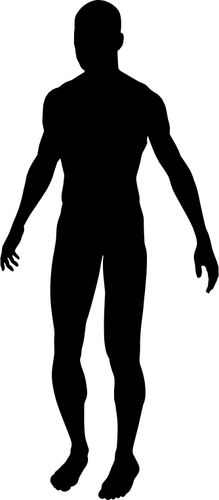 Direction of Earth  Gravity
𝛂
𝜷
F1
F2
θ
Fg = F1+F2
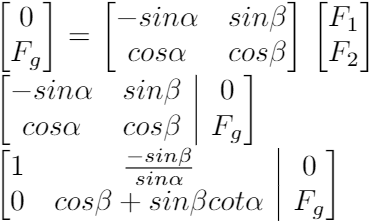 24
Feasibility Study 1 - Force Superposition
Direction of Earth  Gravity
In this study, we mainly focused on the derived loading requirements under our first functional requirement
Even as actuators move to account for load direction, the load magnitude will still vary
The quantity dy drives the magnitude of the load on the user
As the subject leans back-and-forth/side-to-side in a 1/2 Hz sinusoid motion, how much will dy change?
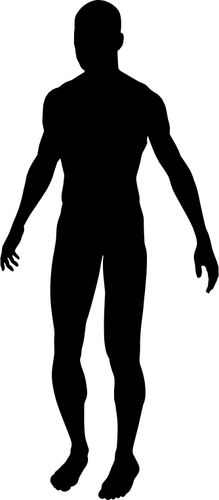 Direction of Simulated  Gravity
dy
dx = Lsinθ
dy = L - Lcosθ
Harness
𝛂
𝜷
F1
F2
L
Fg= F1+F2
θ
±2°
Support Surface
dx
dx
dx
Linear Actuators
25
Feasibility Study 1 - Attachment Height Variation
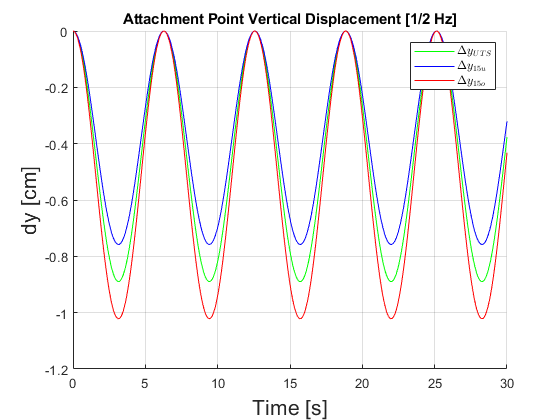 As the subject leans back-and-forth/side-to-side in a 1/2 Hz motion, the change in attachment height was tracked
Between maximal angle variations of ±7.6 the change in attachment height was small
Note: The dy is tracked over three various user heights: the Universal Test Subject (UTS) height and ±15cm~6in (15o and 15u, respectively) the UTS height
**15cm~2.5 standard deviations of US adult male height [10]
26
Feasibility Study 1 - Force Magnitude Variation
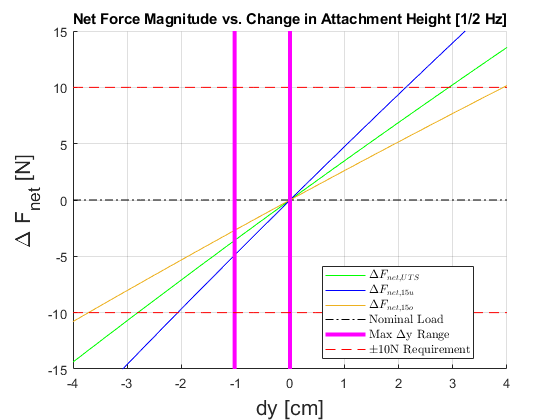 With each individual tether’s tension magnitude being held at a fixed value, the net load acting on the test subject will vary as the tether attachment angles vary.
It was found that the load variations under expected angle changes stayed within our design requirement bounds of ±10N of the applied load on the test subject.
27
[Speaker Notes: Notes: +/- 10 N bounds are because of 1 kilogram sensitivity. Client stressed correct angle is more important than correct force magnitude]
Feasibility Study 1 - Load Magnitude
Direction of Simulated  Gravity
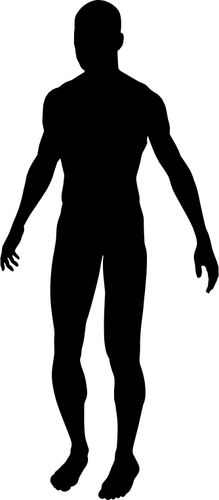 Direction of Earth  Gravity
The load will be transferred through human-rated cabling that can be bought off the shelf (OTS):
Rock climbing ropes
Low stretch, low wear lifting ropes [4]
Ratcheting seat belt straps
The actual load can come from multiple possible sources:
Electric motors (OTS)
Sandbags connected through a pulley system
Lowest density: 1522 kg/m^3 [5]
So for a universal test subject 2x ~36cm per side sandbags
𝛂
𝜷
F1
F2
Fg = F1+F2
dx
dx
dx
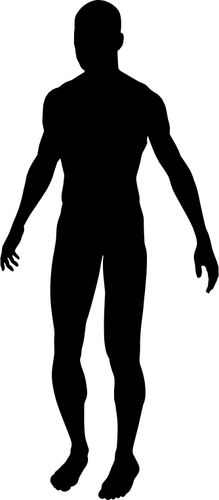 F1
F1
Torque Motor
OR
Sandbag
msandg = F1
28
Feasibility Study 2 - (F2) Gravity Vector Deviation
Sliding Load System:

Screw Drive Linear Actuator
Angle Sensor
Direction of Earth  Gravity
Fg = F1+F2
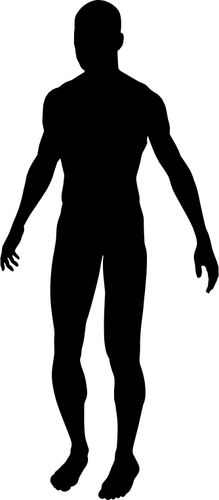 Direction of Simulated  Gravity
Harness
𝛂
F2
𝜷
F1
Fg = F1+F2
±2°
±2°
Support Surface
dx
dx
dx
29
Feasibility Study 2 - (F2) Gravity Vector Deviation
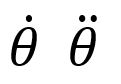 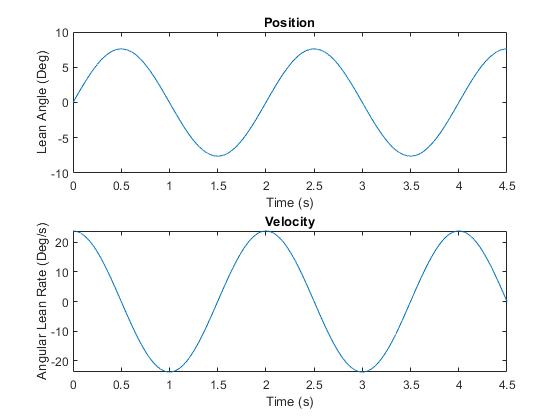 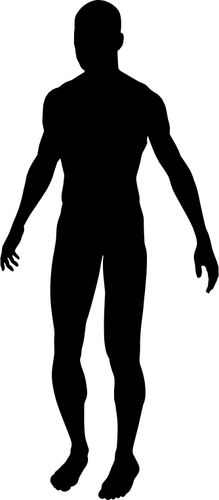 Harness
𝛂
F2
𝜷
F1
±2°
Support Surface
dx
dx
dx
30
Feasibility Study 2 - (F2) Gravity Vector Deviation
“The device shall generate a gravity vector that does not deviate greater than an angle of 2 degrees from the true perpendicular to the support surface & Angle Measurement.”
Factors that Affect Angle deviation
Sensor Accuracy
Time Delay
Movement Accuracy
Tension Measurement Accuracy
Computational Time
Tension Motor Accuracy
Sensor Response Time
Angle Sensor Accuracy
Actuator Accuracy
Actuator Movement Time
Inertial Delay
31
Feasibility Study 2 - (F2) Gravity Vector Deviation
“The device shall generate a gravity vector that does not deviate greater than an angle of 2 degrees from the true perpendicular to the support surface & Angle Measurement.”
Factors that Affect Angle deviation
Sensor Accuracy
Time Delay
Computational Time
Sensor Response Time
Angle Sensor Accuracy
Actuator Movement Time
32
[Speaker Notes: Movement accuracy is neglected because motor and actuator precision is significantly higher than all of our positioning requirements
Current sensor accuracy and inertial forces are also neglected as they are insignificant compared to the other delays and accuracy]
Feasibility Study 2 - (F2) Gravity Vector Deviation
ΔtSensors
ΔtController
ΔtMotor Response
ΔtActuator Response
+
+
+
Sensors
Controller
Tensioning Motors
Linear Actuators
Motor controller
Motor 0
Actuator 0
Tether Angle Sensor 0
Actuator 1
Motor 1
Tether Angle Sensor 1
Control Algorithm
Current Sensor 0
Data Output
Key
Power
Data
Current Sensor 1
Visual Display
Master Computer
Power Supply
𝜀Sensors
𝜀Actuator Response
𝜀Controller
𝜀Motor Response
+
+
+
33
Feasibility Study 2 - (F2) Gravity Vector Deviation
Trade Space Overview 1: Electronics Worst Case
34
[Speaker Notes: These are the WORST case component selections that can meet our requirements]
Feasibility Study 2 - (F2) Gravity Vector Deviation
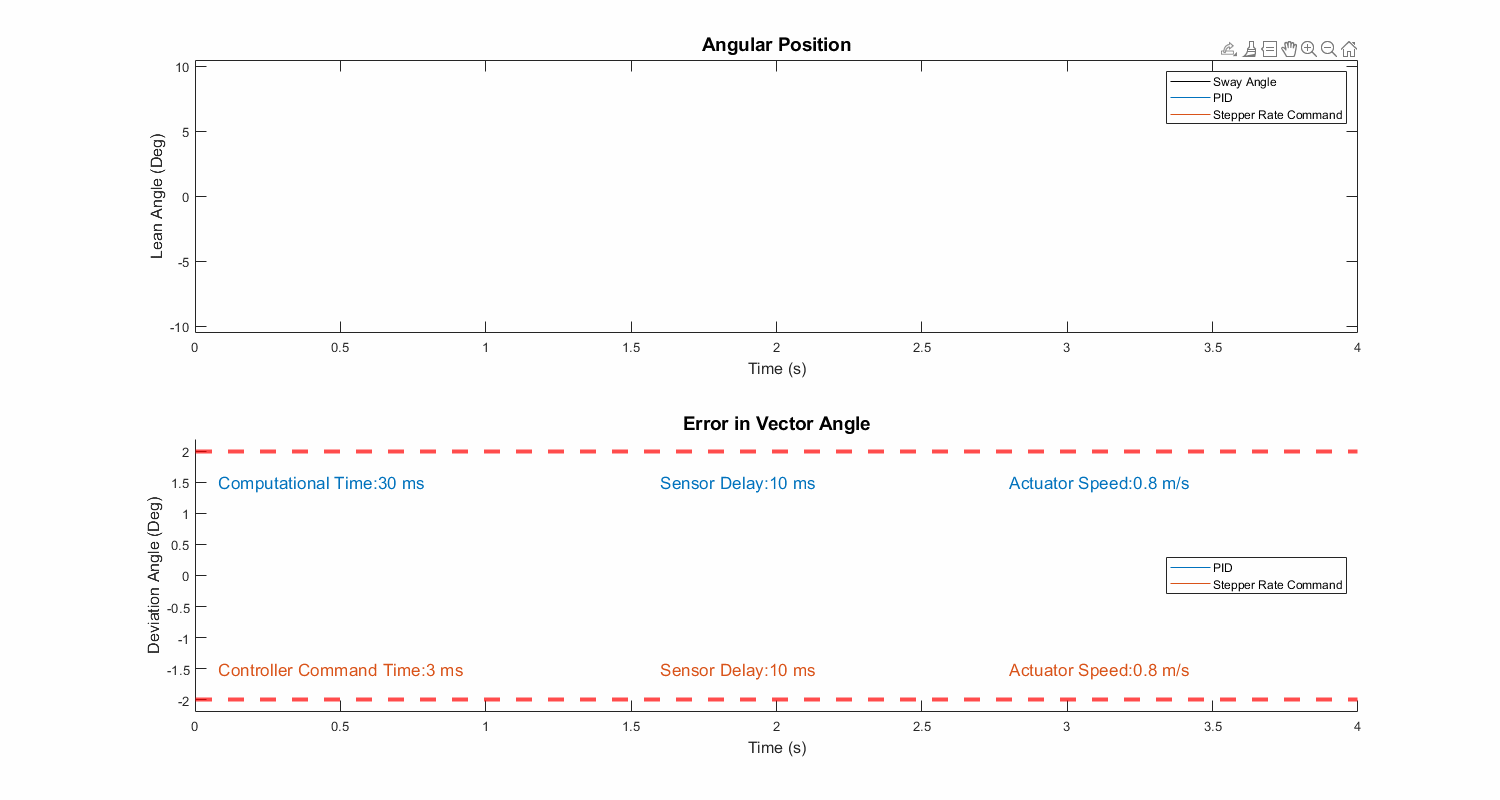 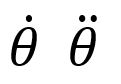 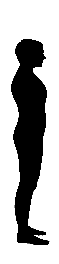 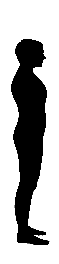 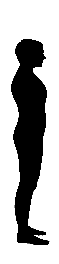 ±2°
35
[Speaker Notes: Thoroughly explain all lines on both plots]
Feasibility Study 3 - (F3) Friction Margin
Direction of Postural Sway
Direction of Simulated  Gravity
“The device shall allow for user postural sway by limiting the coefficient of friction opposite to the direction of sway to 0.3.”
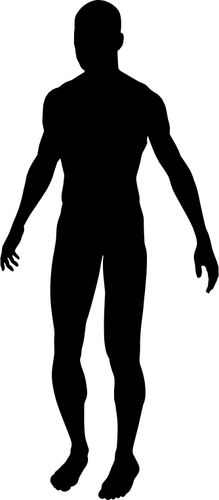 Direction of Earth Gravity
Support Surface
Friction interactions between mobile user and test bed surface
Platform
Table
N
Friction = 𝝻*N = 𝝻*mg
36
Cost Feasibility
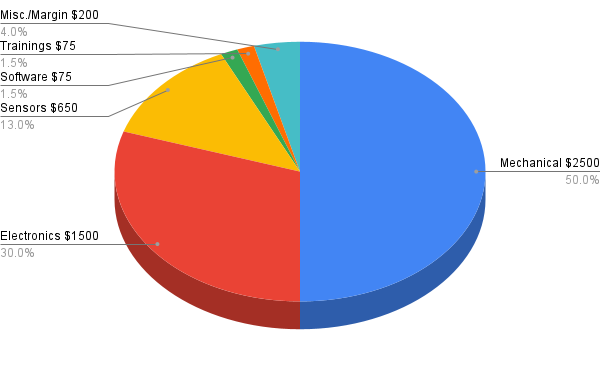 Data
Raw material & Structure
Actuators/Motors
The customer has expressed a willingness to provide extra funding (of a non-agreed upon amount at the moment) in order to achieve project success if extra funds would be required.
37
[Speaker Notes: More initial budget given to mechanical and non-data driven electronic subsystems as the project is primarily mechanical:
The combined costs of tethers, structural materials, motors, etc. place an initial cost estimate of a few thousand dollars.
The Mechanical, Electronic, and Sensor categories were given $500, $250, and $250, respectively,  of budget margins to account for needed part replacements and/or increasing design complexity.
Unaffiliated overall margin of $200 set aside for the whole of the project to be distributed as necessary.]
Status Summary & Strategy
38
Status Summary
Primary Feasibility Studies: 
Loading Feasibility
Angle Margin Feasibility
Friction within Test Environment Feasibility
Cost Feasibility
Secondary Feasibility Studies:
Safety Feasibility
Ingress/Egress Feasibility
Angle Detection Feasibility
Load Measurement Feasibility 
Linear Actuator Feasibility
Tertiary Feasibility Studies (Future Work):
Load Application Selection
Harness Design Feasibility
Power Feasibility
Structural Feasibility
Monte Carlo Simulations
39
Next Steps (Future Work)
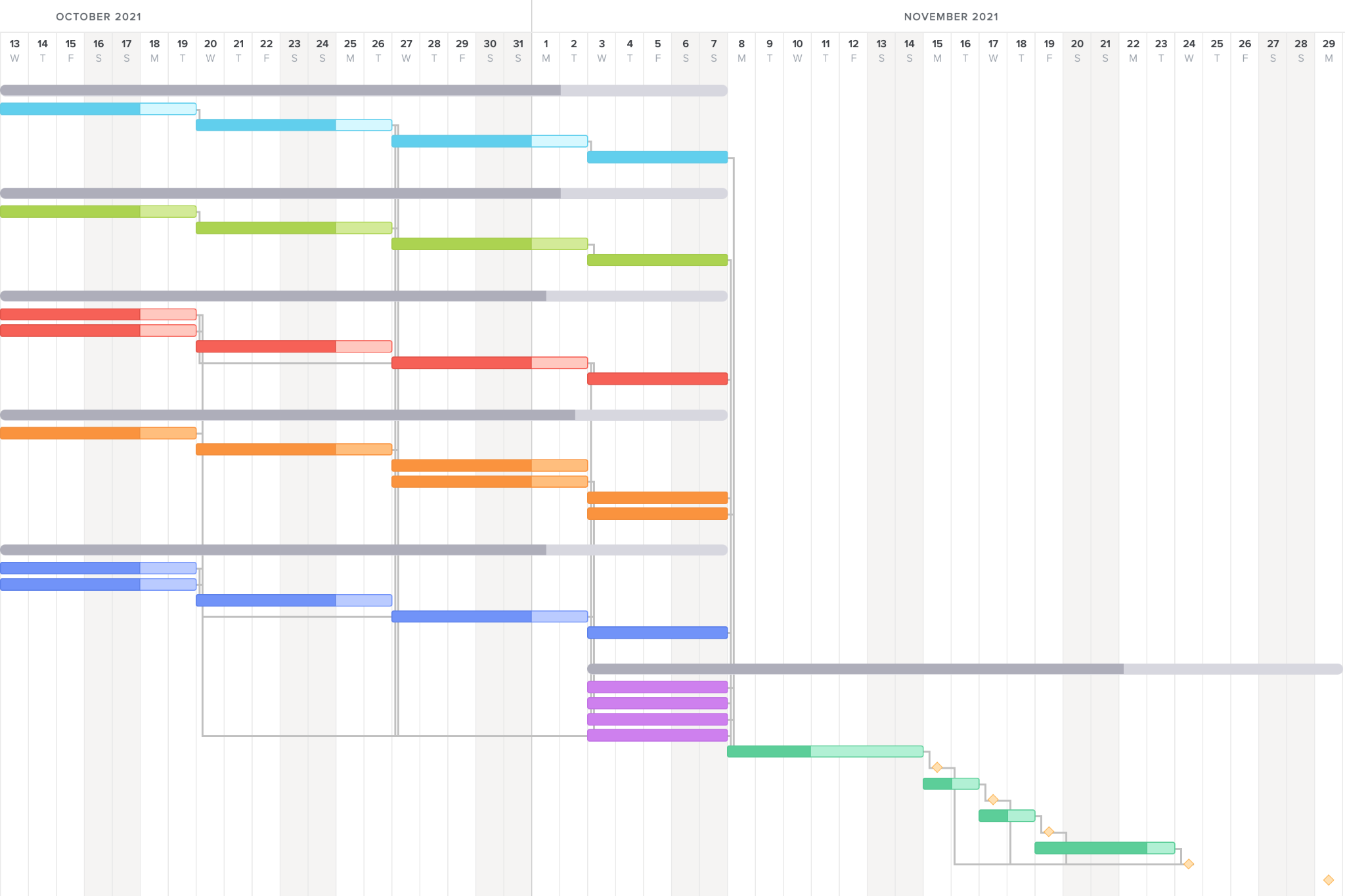 Key:
Margin
Phase 1: Feasibility & Trade Studies
Loading Mechanism
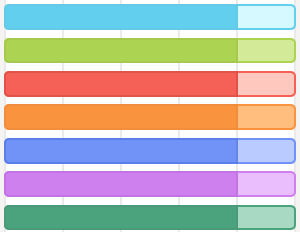 Phase 2: CAD & Design Finalization
Test Environment
Phase 3: System Analysis & Performance
Sliding Load Attachment
Phase 4: CDR Slide Creation
Safety & Human Factors
Phase 5: Internal & External Review
Sensors & Verification
Overview & Budget
Review
Milestone
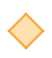 Large Margin
External Deadline
40
Questions?
41
Appendix (Additional Studies)
42
Universal Test Subject
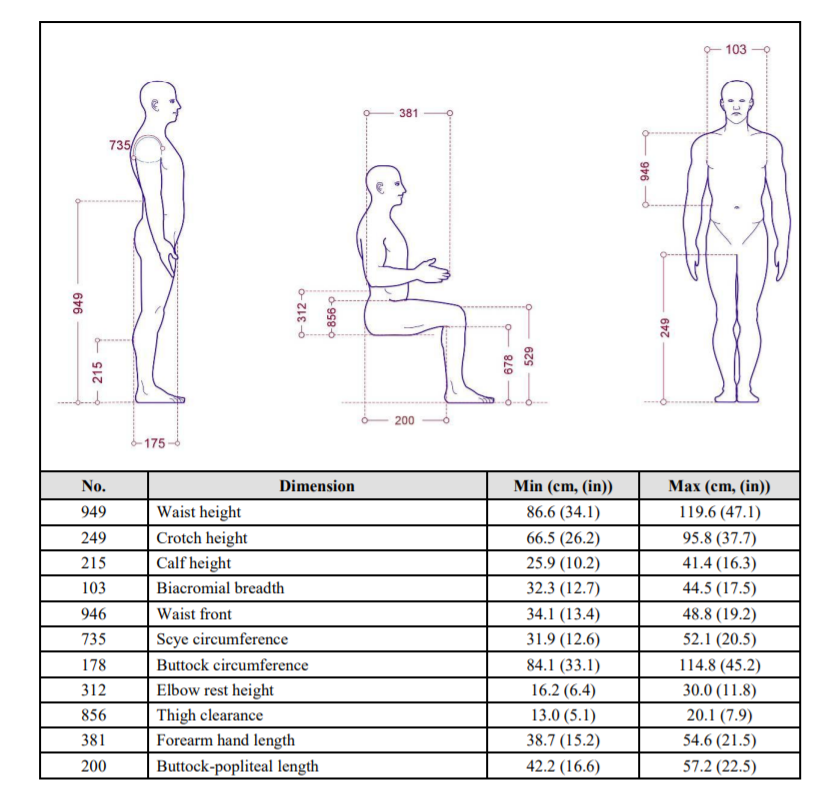 50th Percentile American Male, NASA Handbook
(APPENDIX B) [7]
Height: 		171.6 cm 
CoM: 			103.1 cm (Up From Foot)
Shoulder Width: 		46.95 cm
Torso Width: 		38.4 cm
Depth: 		24.65 cm
Foot Size: 		26.05 cm
Lean Max: 		7.6º
Sway Max: 		5.4º 
Weight: 		73 kg
43
[Speaker Notes: Add in dr clark about the pendulum .5 hz sway assumption: we want to do humans: we MODEL sway as pendulum sway]
Max Lean Angle
c = CoM Height = 103.1 cm
Depth: 24.65 cm
Foot Size: 26.05 cm
a = Foot-Depth/2 = 13.725 cm
Arcsin(a/c) = 7.6º
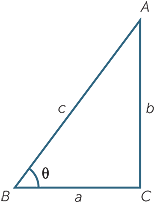 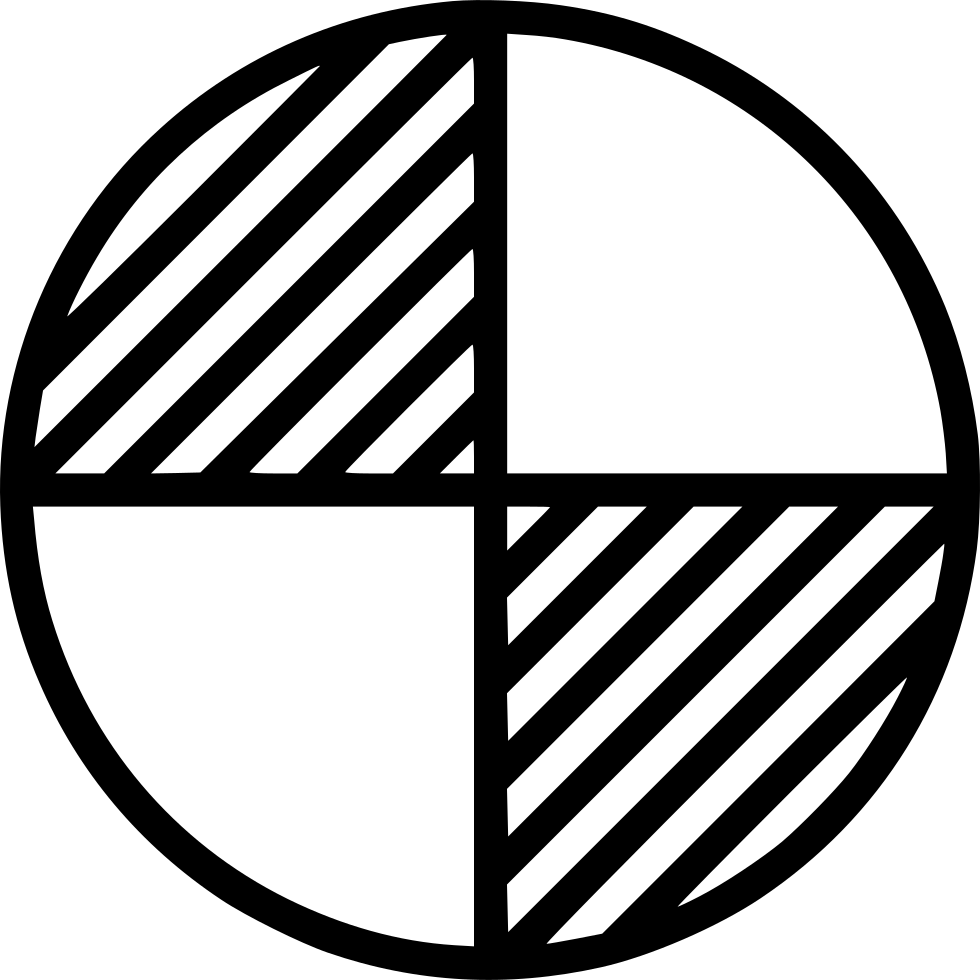 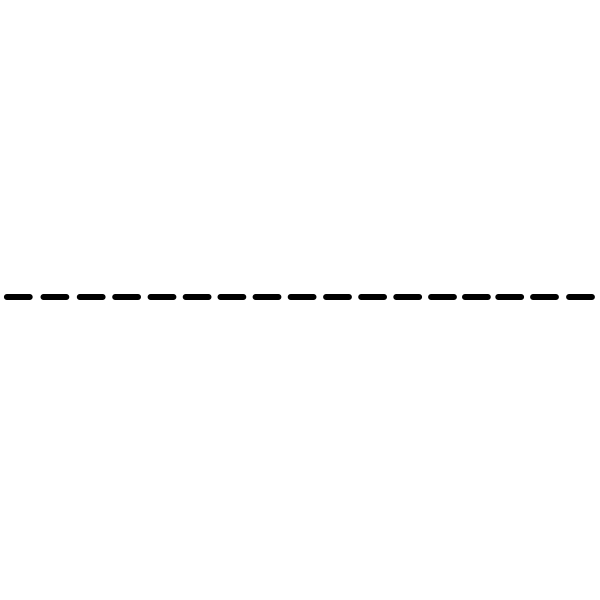 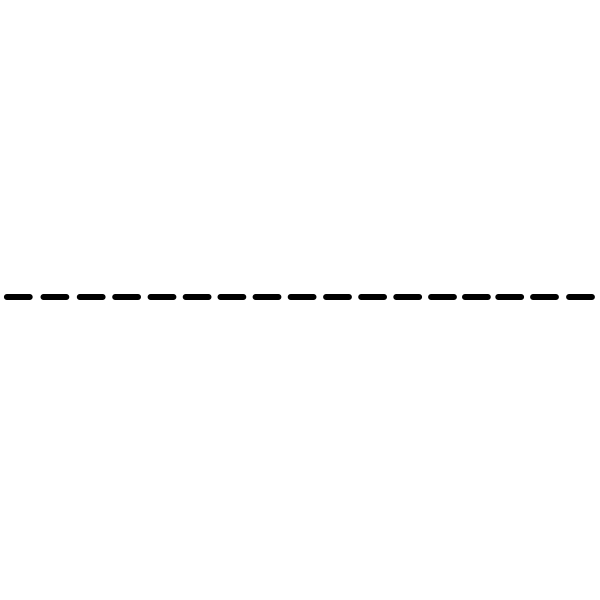 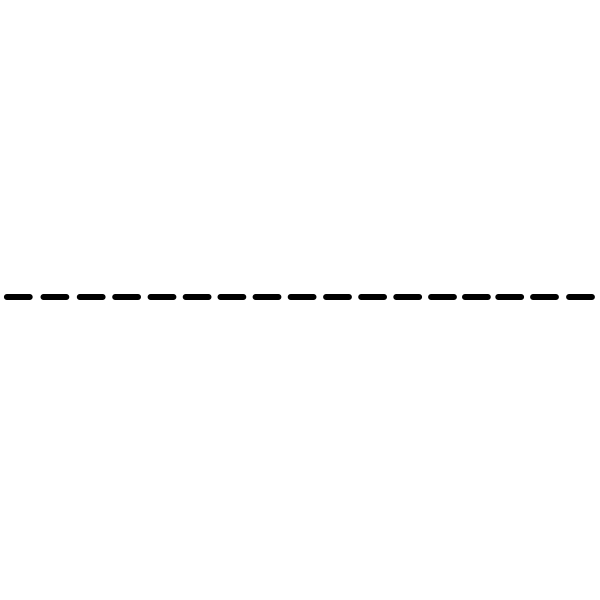 MAX LEAN
Assumptions:
a = Section of body in front of CoM
44
Feasibility Study 1 - (F1) Continued Proof
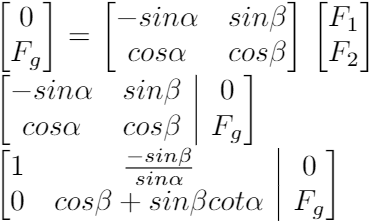 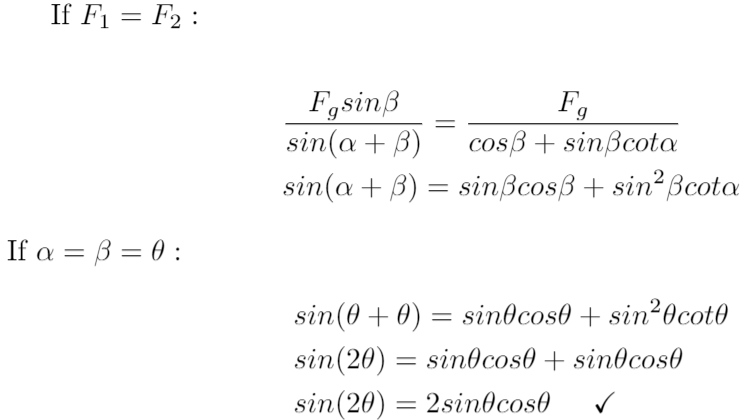 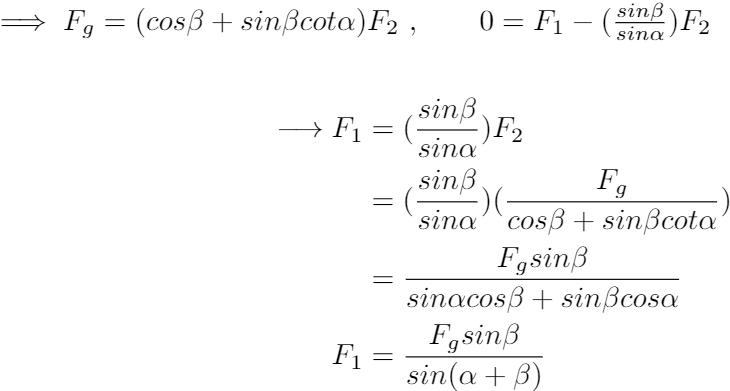 45
Attachment Movement Data (Lateral):
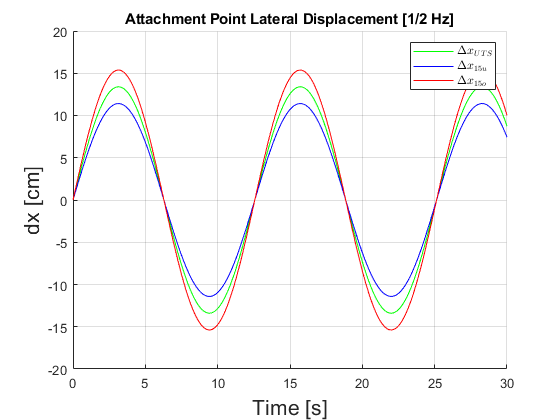 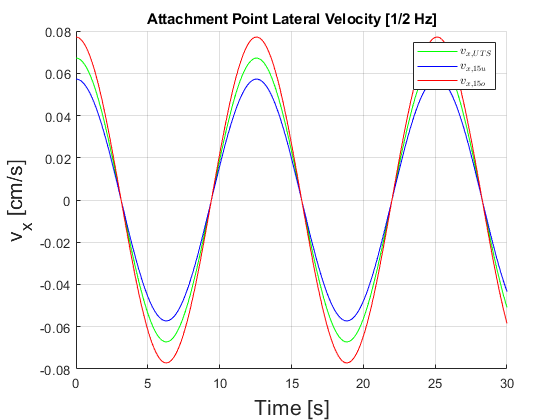 46
Attachment Movement Data (Vertical and Angle):
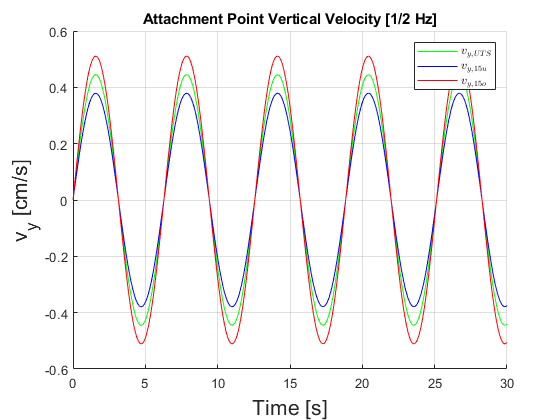 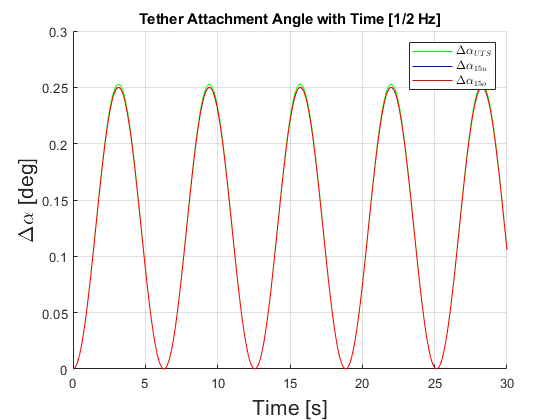 47
Feasibility Study - (F6) Safety
F6: The device shall prevent the user from falling if the user enters an unrecoverable state.
The device shall not continue the load if the user enters an unrecoverable state.
Unrecoverable: User is at an angle of > 20 degrees, COM position is < 75 cm above the ground, or the COM has a velocity > 1 m/s
.
Max lean angle of 10-20 degrees before people fall
Min COM position from ground at 10 deg lean is 85 cm
Max vel of COM at 10 deg sway at 0.5 Hertz is 65 cm/s
When one has reached 1 m/s, they have only moved 5 cm in 0.1 sec
1 m/s
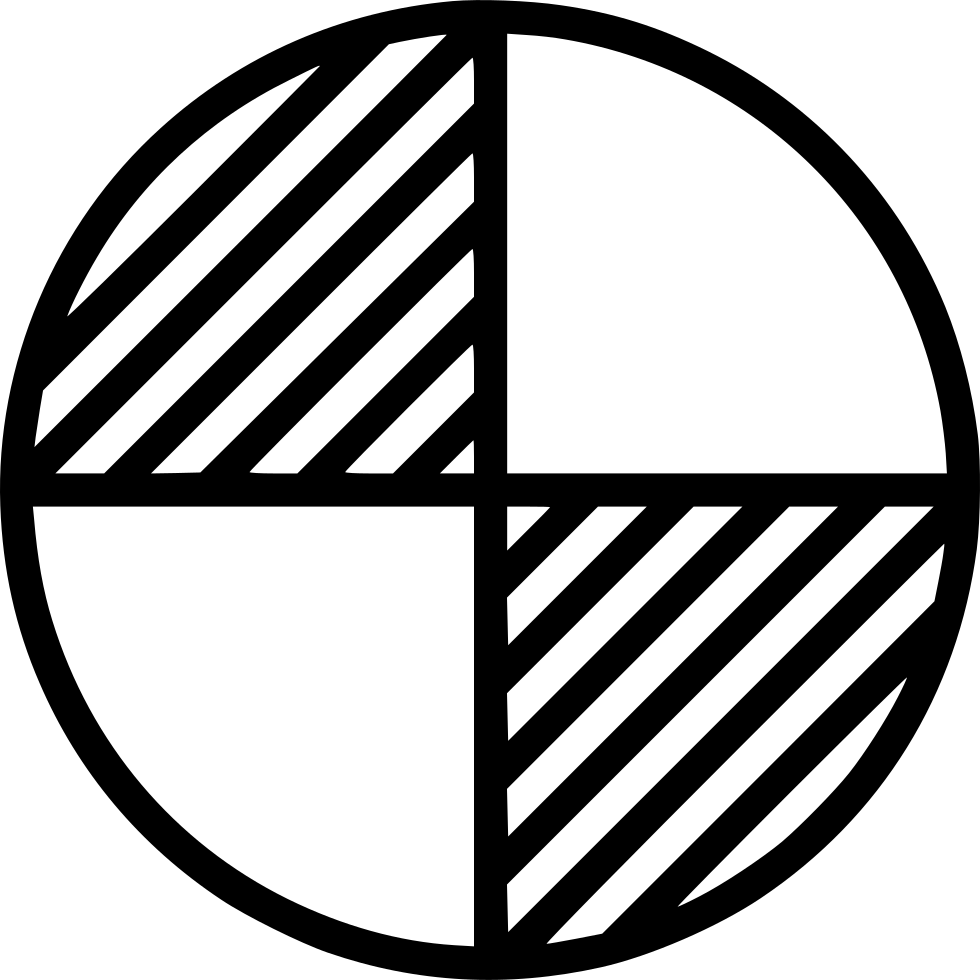 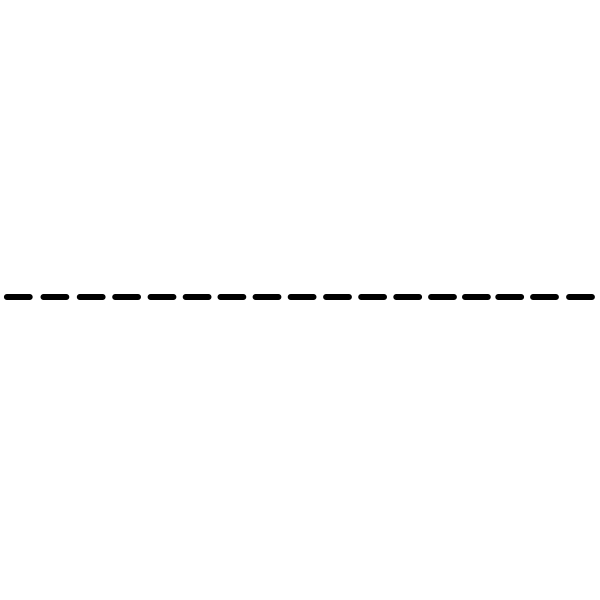 75 cm
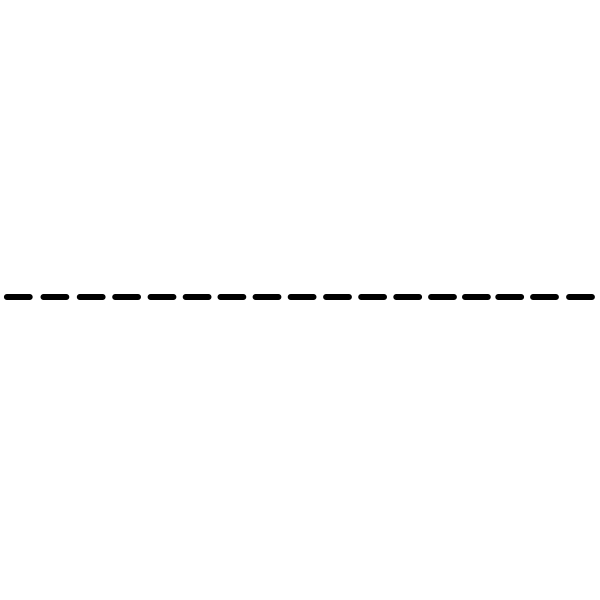 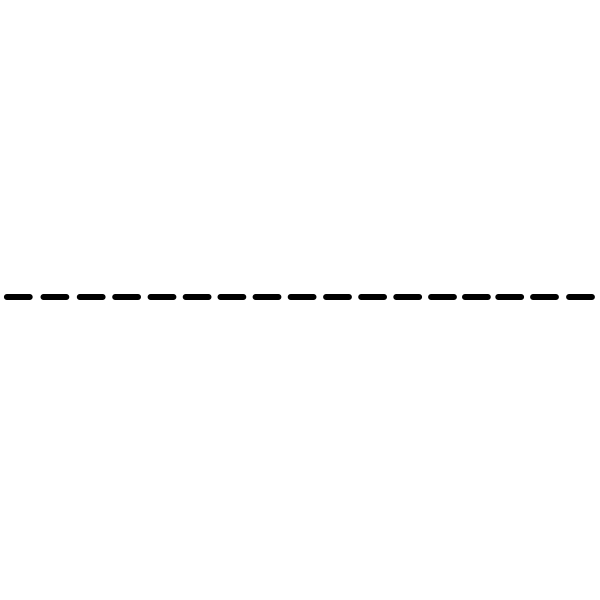 20º
48
Feasibility Study - (F6) Safety
HOW
Mechanical:
Using 1 or 2 slacklines to catch a user in case of a fall with a static length
Grigri auto belay stopping device/ seatbelt mechanism if tether velocity > 85 cm/s
Pin in tethers so it cannot have less than 75 cm of length out
The supporting surface is big enough for the user to step and catch their fall
Electrical:
Coding in when sensors measure an angle > 20 degrees to stop motor force
Coding in when accelerometer measures velocity > 85 cm/s to stop motor force
49
Feasibility Study - (F8) Ingress & Egress
F8: The device shall accommodate Earth-based testing such that Earth gravity will not be a confounding variable.
The 90-degree testing environment ensures that the user’s axis of postural sway is normal to Earth’s gravity. Thus, lean is neither hindered nor aided by gravitational force
Testing platform and table will be carefully constructed and assembled to remain parallel to Earth’s surface
Lab team will further negate any effects of gravity by assisting user ingress/egress
In practice, bed rest study patients can be loaded into device by staff in accordance with bed rest study guidelines
50
Feasibility Study - Tensioning Device
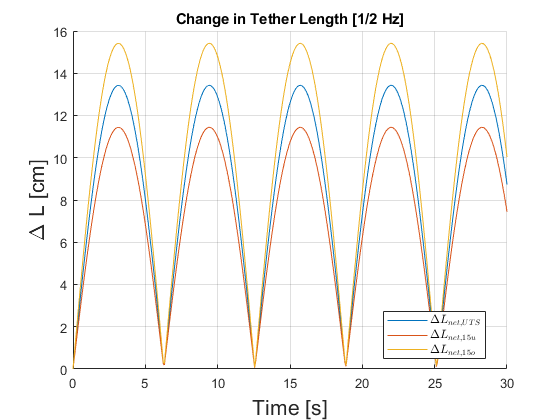 Maximum Lean Rate ~ 6 cm/s
Maximum Motor Force = 0 .91 kN
Motor Shaft Diameter = 4 cm

Motor Specs Required = 28.6 RPM with a torque of 36 N-m
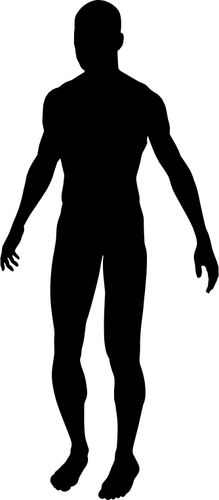 F1
Tensioning Motor
F1
OR
Sandbag
msandg = F1
51
Angle Sensors
For Person Angle:
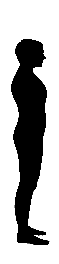 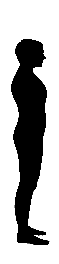 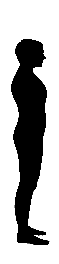 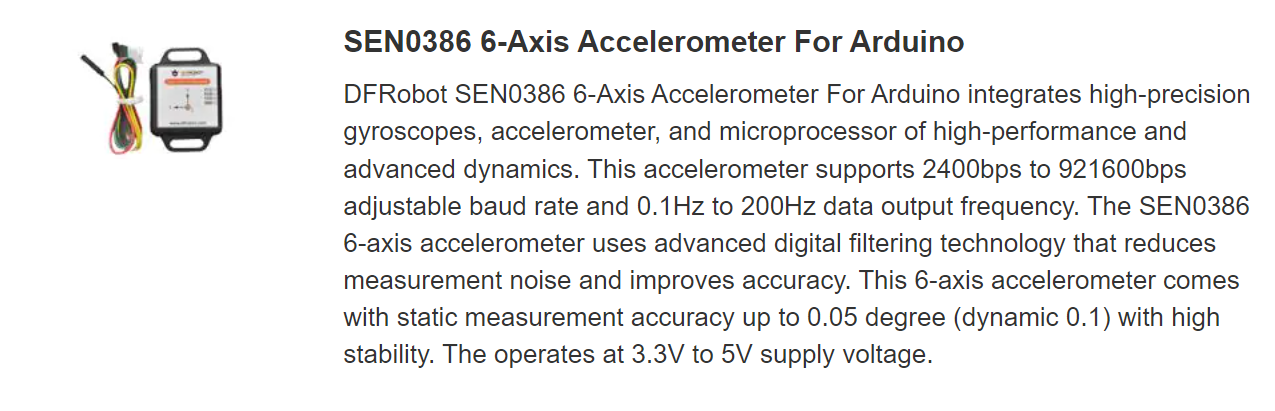 https://www.mouser.com/ProductDetail/DFRobot/SEN0386?qs=DRkmTr78QAS3VaTwMlAopw%3D%3D
52
Angle Sensors
For Tether Angle:
Sliding Load System:

Screw Drive Linear Actuator
Angle Sensor
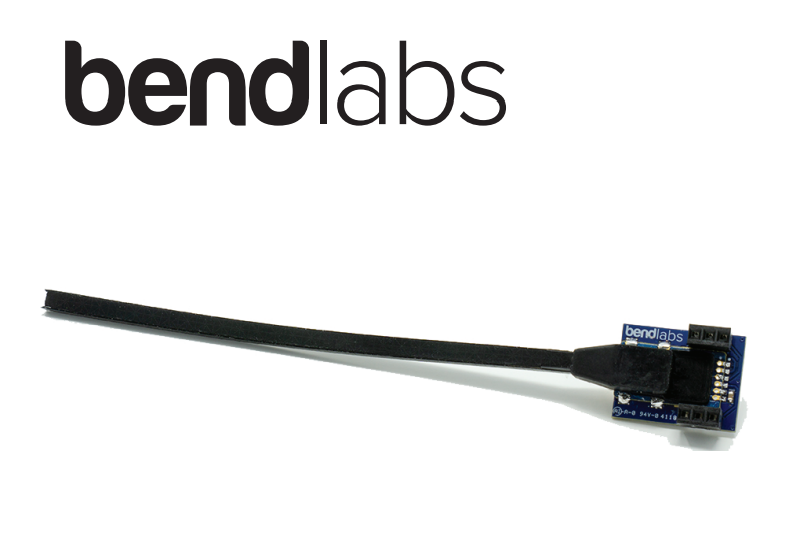 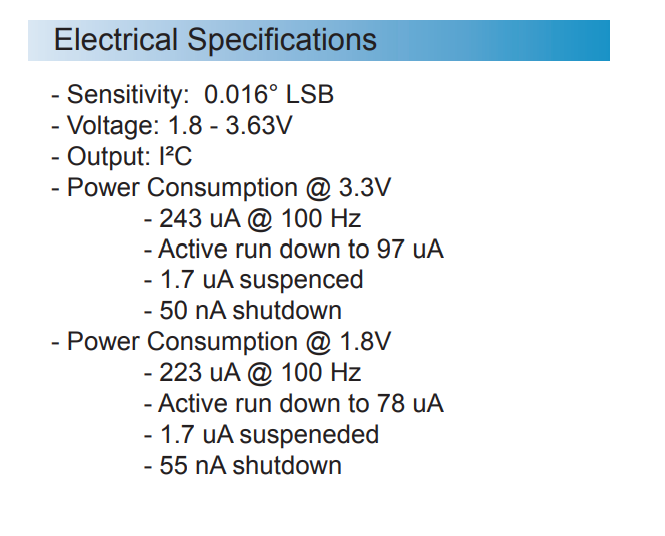 https://www.bendlabs.com/two_axis_datasheet.pdf
53
Actuation
Direction of Earth  Gravity
Tether Tensioning Device Attachment Point
Attachment Point Guides/Track
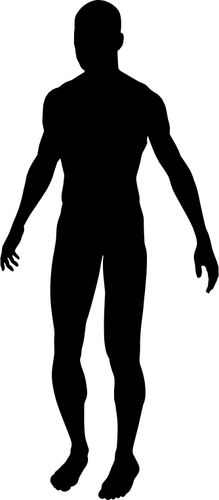 Direction of Simulated  Gravity
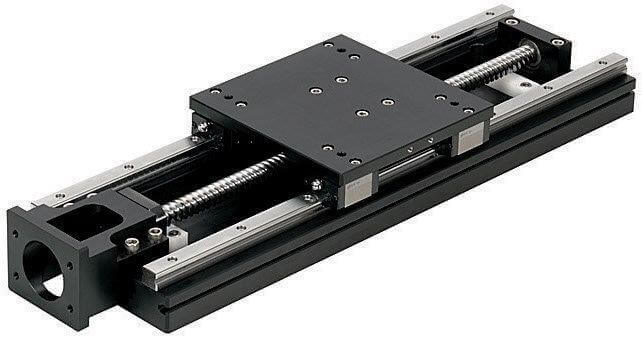 dx = Lcosθ
Screw Drive Powered by Motor
Harness
𝛂
𝜷
F1
F2
L
Fnet= F1+F2
θ
±2°
Support Surface
dx
dx
dx
Linear Actuators
Actuator Motor And Control Attachment
54
Actuation Specifications
The actuation system requires a number of specifications in order to fulfill requirements:
Speed/Responsiveness: 0.10 m/s
Minimum Stroke (Using max COM height and lean):   13.7 mm
Maximum vertical load support required: 0.65 kN
Minimum vertical load required will be determined through further analysis for actuator sizing/cost optimization (force applied can be distributed through structural support)
Brake Required: No
55
Actuation Mechanics Trade
56
Feasibility Study 1 - (F1) Load Magnitude
Trade space Overview 1: Cable Force Sensors
Precision is dependent on analog-to-digital conversion. Can be very high precision
Torque motor: force sensor(s) data will be fed back into motor controller to keep tension constant
Sandbag: precise scale to measure weight and thus tension applied
57
Feasibility Study 1 - (F1) Force Application
Trade space Overview 2: Force Application Devices
If mechanical route chosen, components will be weights, pulleys, containers
If electrical route chosen, components will be electric motors and motor driver
PID control to negate cable slack and keep tension constant
At 50 rpm, shaft tangential velocity = 3.325 cm/s >> 0.08 cm/s (slide 46)
58
[Speaker Notes: Response time

Current does not need to be changing. Very small steps can be taken until the rope is taught enough for desired tension. Stepper motor can turn cw or ccw to respond to cable slack. Tension sensor data will be very important and fed back through the controller to keep tension constant at desired value]
Feasibility Study 2 - (F2) Gravity Vector Deviation
Trade space Overview 3: Computation
59
Feasibility Study 2 - (F2) Gravity Vector Deviation
Initialize the sway equations:       θ(t) = A*sin(T*f*t)       dθ_dt(t) = T*f*A*cos(T*f*t)
Stepper Rate Command Simulation
PID Control Simulation
While (t > simulation_time)
	t += sensor_query_time;

	Commanded_rate = K1* (movement_rate - actuator rate)
K2*dθ_dt(t);

	t += rate_computation_time;

	translation_speed = shoulder_height*sin(dθ/dt);
	if ( max(translation_speed) > max_actuator_speed )
		t += excess_move_time;
	
	position_array_STEPPER.append(new_position);

STEPPER_difference = position_array_actual 
- position_array_PID;
While (t > simulation_time)
	t += sensor_query_time;

	new_position = PID_control(current_position,t);

	t += PID_computation_time;

	translation_speed = shoulder_height*sin(dθ_dt(t));
	if ( max(translation_speed) > max_actuator_speed )
		t += excess_move_time;
	
	position_array_PID.append(new_position);

PID_difference = position_array_actual - position_array_PID;
Plot results of both of the simulations and their deviations from the true position (error)
60
[Speaker Notes: Thoroughly explain all lines on both plots]
Why Not One Tether?
When the test subject leans forward, slack will be taken out of the system.
Sandbag goes down
Work is being done on the person
When test subject leans back to original position, slack will have to be given
Sandbag goes up
User has to do work on the system
If there are two tethers:
One sandbag goes down, one sandbag goes up
Net work = 0
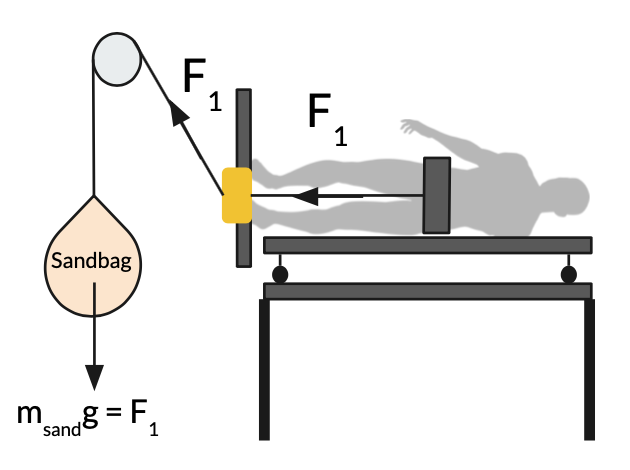 dy
Work = m*g*dy
61
Post-CONOPS
Stage 5: Balance Tests
Out of scope of this project
After bed rest is complete (~70 days)
Test for retention of proprioceptive functions
Direction of Earth Gravity
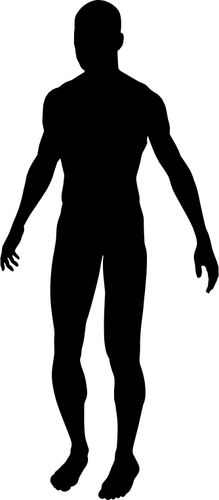 62
References
63
Presentation References
[1] Garcia, Mark. “Astronaut David Saint-Jacques Is Carried to a Medical Tent.” NASA, NASA, 25 June 2019, https://www.nasa.gov/image-feature/expedition-59-canadian-space-agency-astronaut-david-saint-jacques-is-carried-to-a. 
[2] Mulavara, Ajitkumar P., et al. “Locomotor function after long-duration space flight: effects and motor learning during recovery.” \emph{Experimental Brain Research} vol. 202, no. 3, 2010, pp. 649-659 doi: 10.1007/s00221-010-2171-0.
[3] Mars, Kelli. “Analog Missions: Bed Rest Faqs.” NASA, NASA, 26 Mar. 2019, https://www.nasa.gov/analogs/envihab/bed-rest-faqs. 
[4] McMaster-Carr,“Fibrous Rope”,McMaster-Carr,https://www.mcmaster.com/fibrous-rope/
[5] Densities of materials. Engineering ToolBox. (n.d.). Retrieved October 5, 2021, from https://www.engineeringtoolbox.com/density-materials-d_1652.html. 
[6] Tleto. “Polyurethane Coefficient of Friction.” Gallagher Custom Polyurethane Molding, 29 Oct. 2020, https://gallaghercorp.com/polyurethane-coefficient-of-friction/. 
[7] NASA, “Human Integration Design Handbook (HIDH)”, \emph{NASA Special Publication SP-2010-3407-REV1}, 2014.
64
Presentation References
[8] “Friction and Friction Coefficients.” Engineering ToolBox, https://www.engineeringtoolbox.com/friction-coefficients-d_778.html. 
[9] “Measuring Stepper Motor holding torque” https://www.applied-motion.com/news/2015/10/dynamic-torque-step-motor-sizing
[10] Fryar CD, Carroll MD, Gu Q, Afful J, Ogden CL. “Anthropometric reference data for children and adults: United States, 2015–2018.” National Center for Health Statistics. Vital Health Stat 3(46). 2021.
65